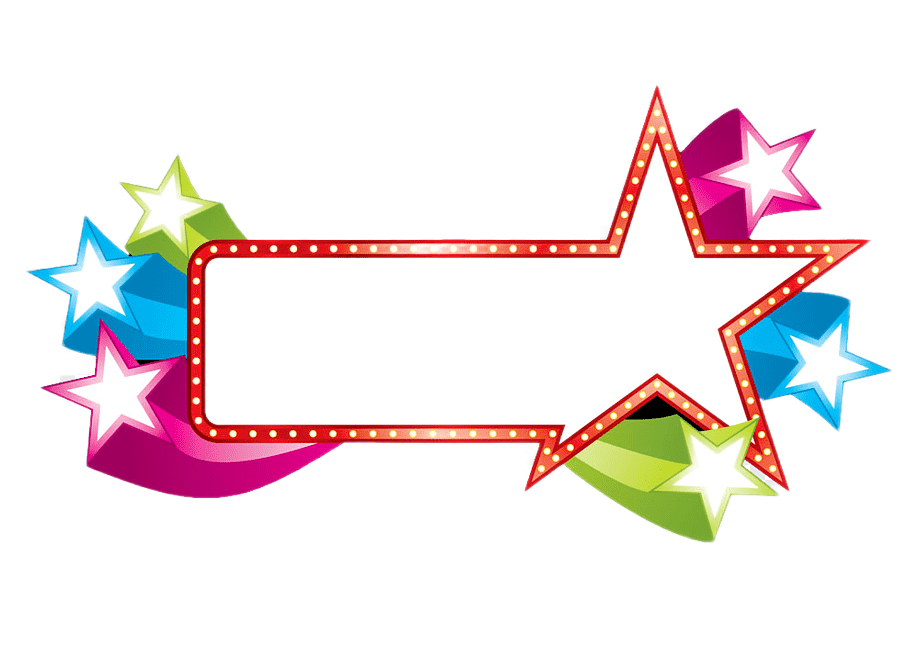 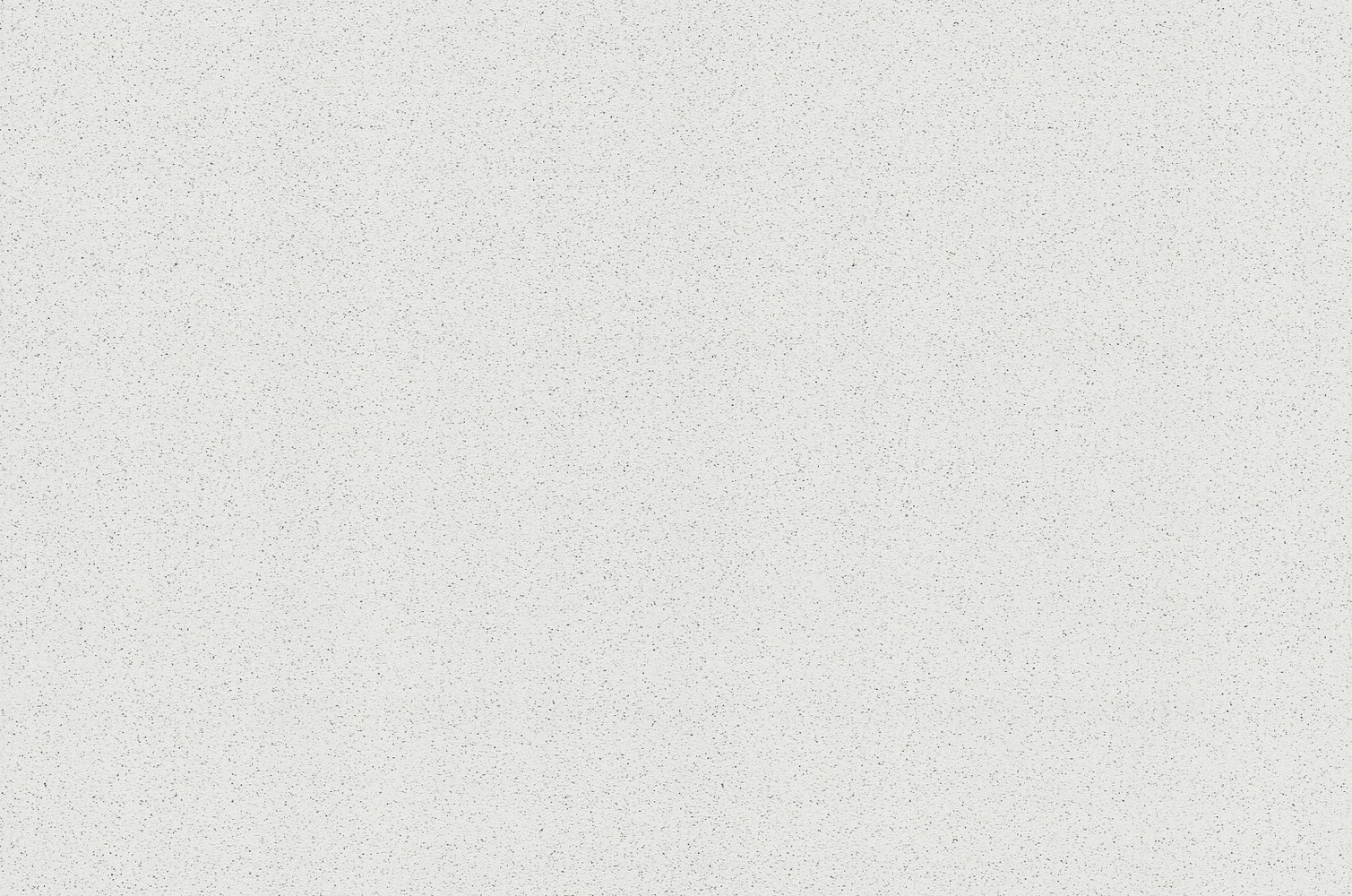 Муниципальное бюджетное дошкольное образовательное учреждение «Детский сад комбинированного вида №27 «Золотая рыбка»
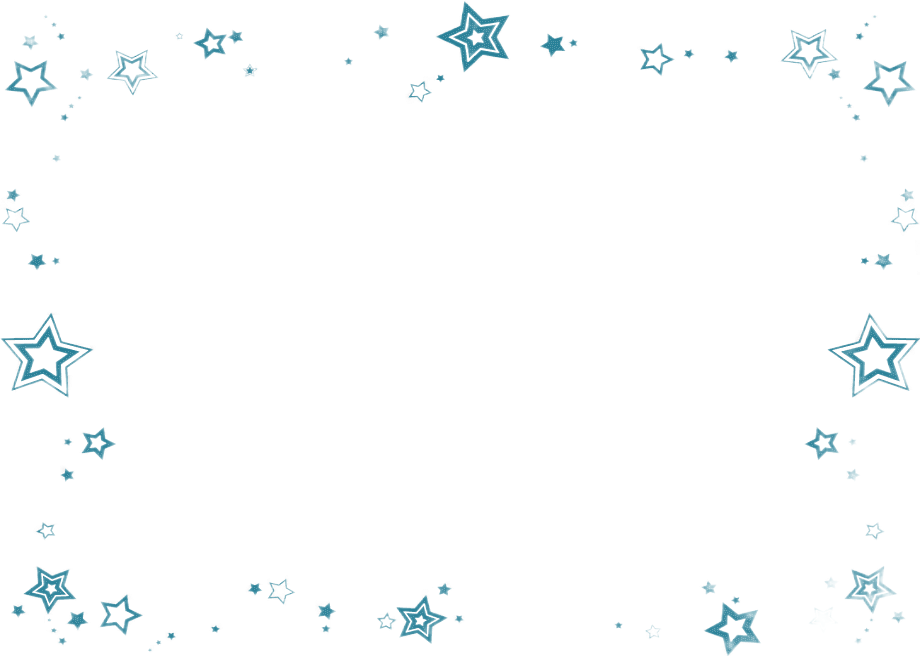 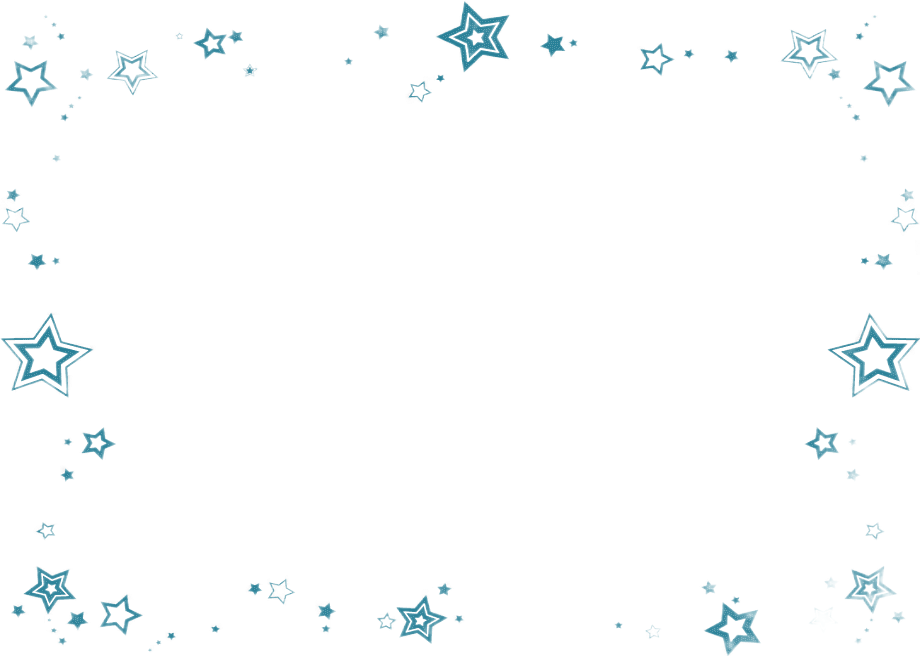 Индивидуализация образовательного процесса посредством  реализации проекта «ЗВЕЗДА НЕДЕЛИ»
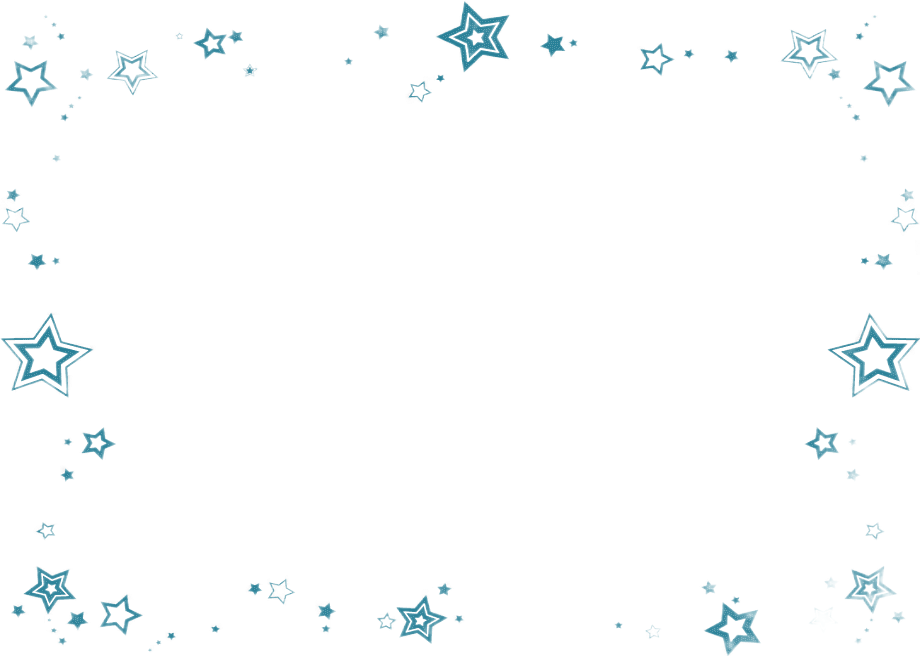 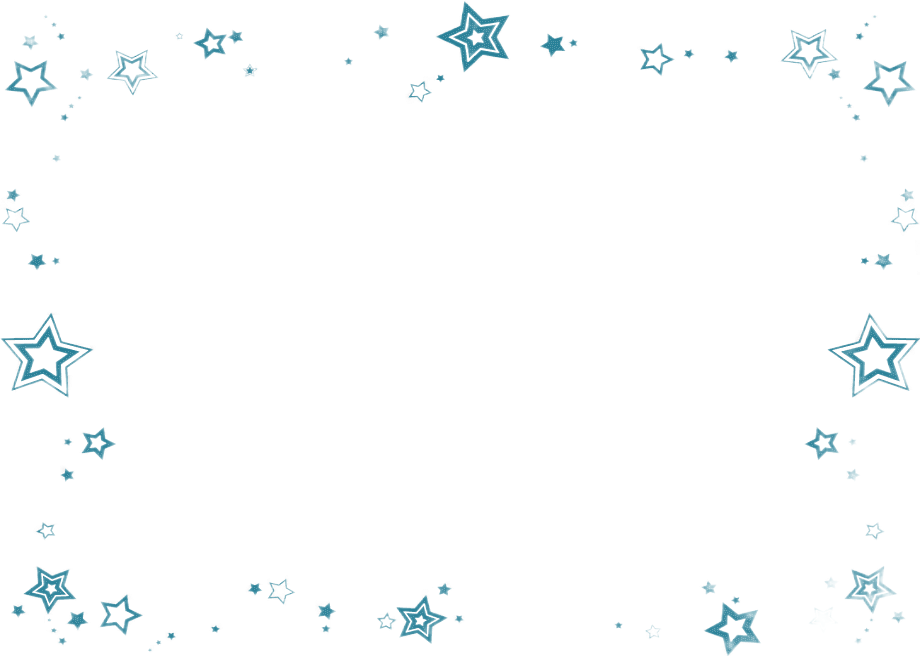 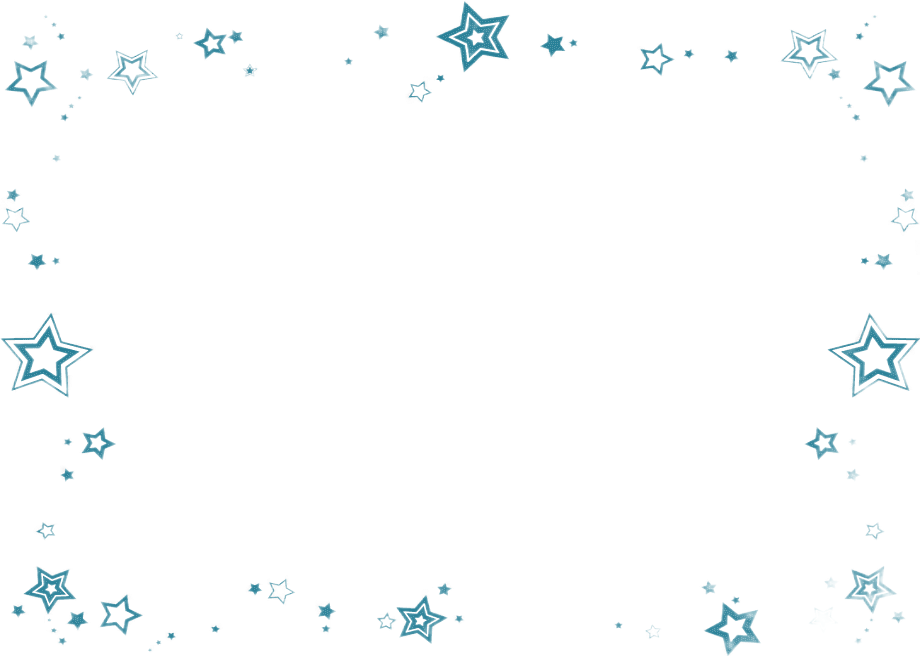 Смирнова Н.А.
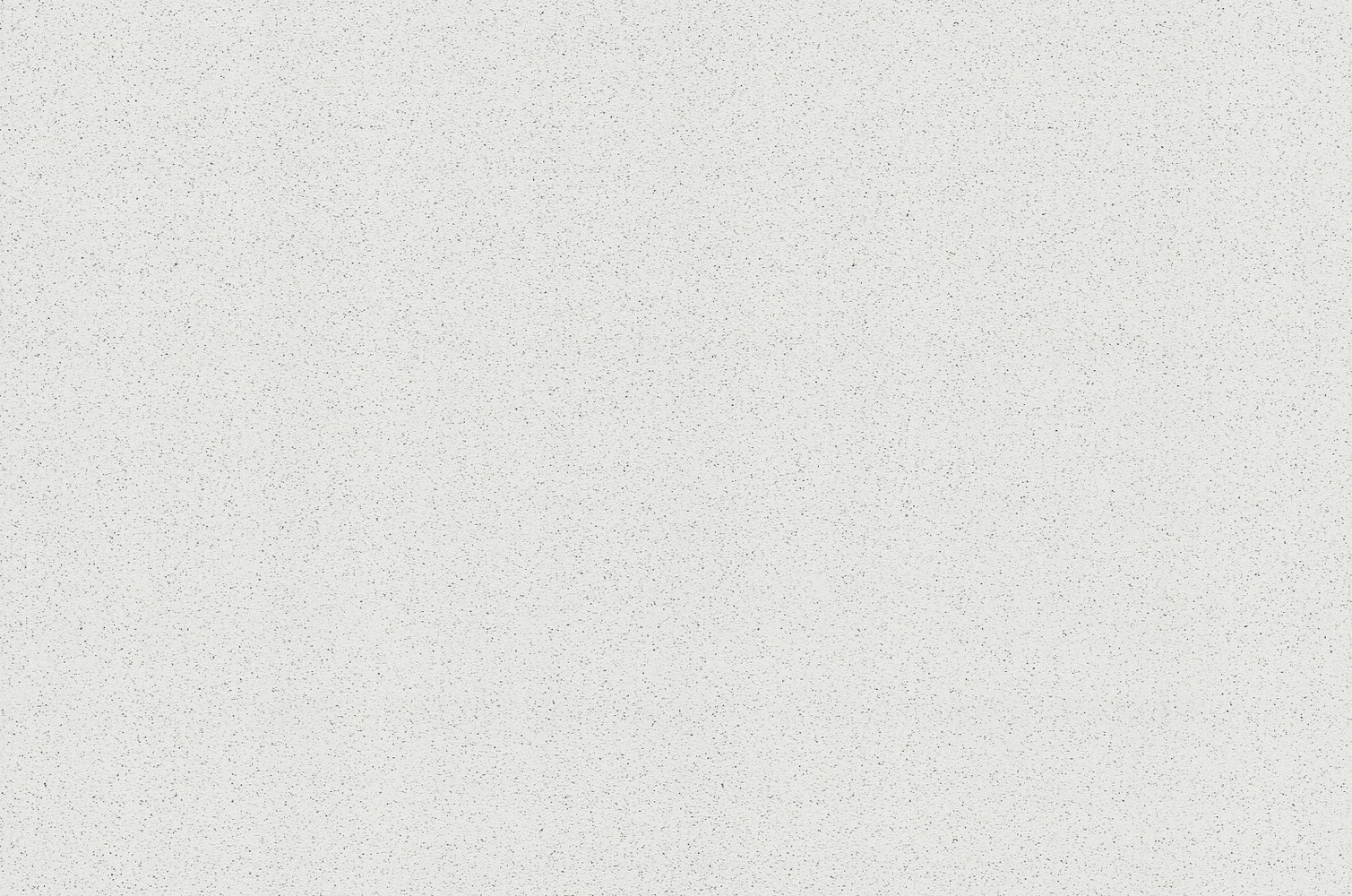 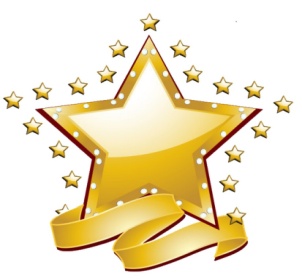 ЗВЕЗДА
НЕДЕЛИ
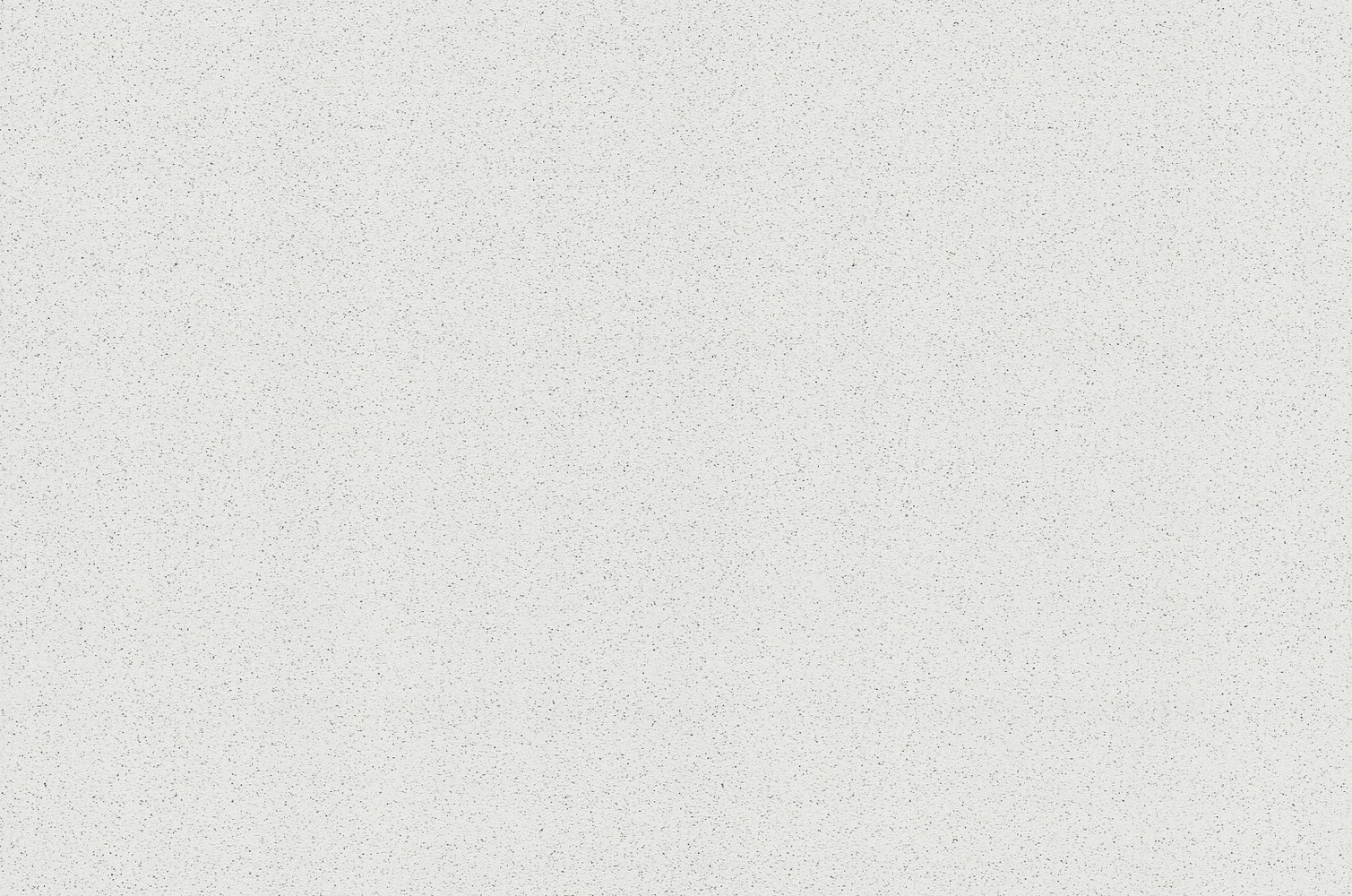 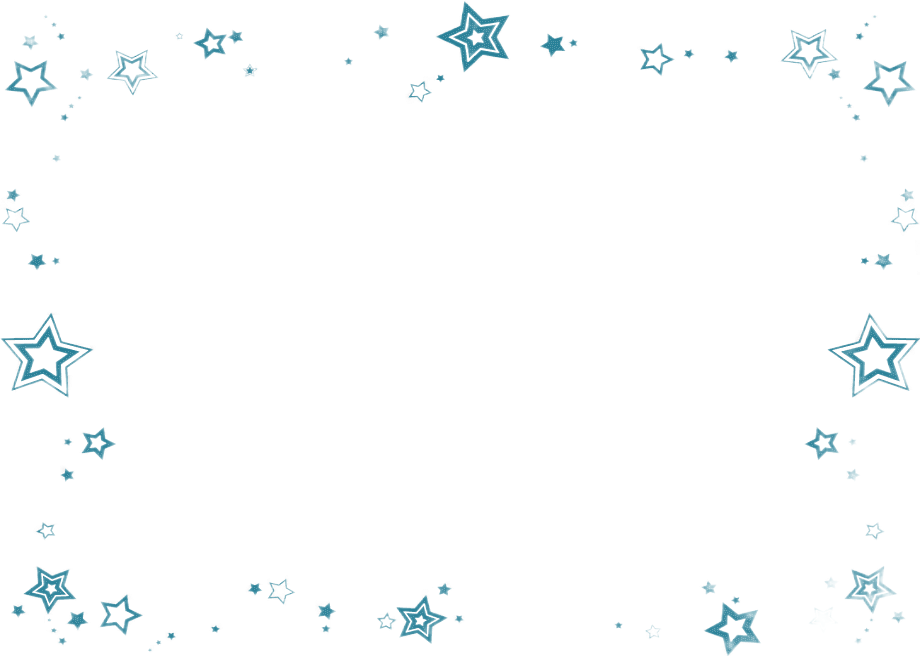 «Каждый ребенок 
НЕПОВТОРИМ и УНИКАЛЕН, 
и если создать условия для развития, 
в ребенке непременно откроются способности, заложенные в нем от природы» 
                                                                                                                                Выготский Л. С.
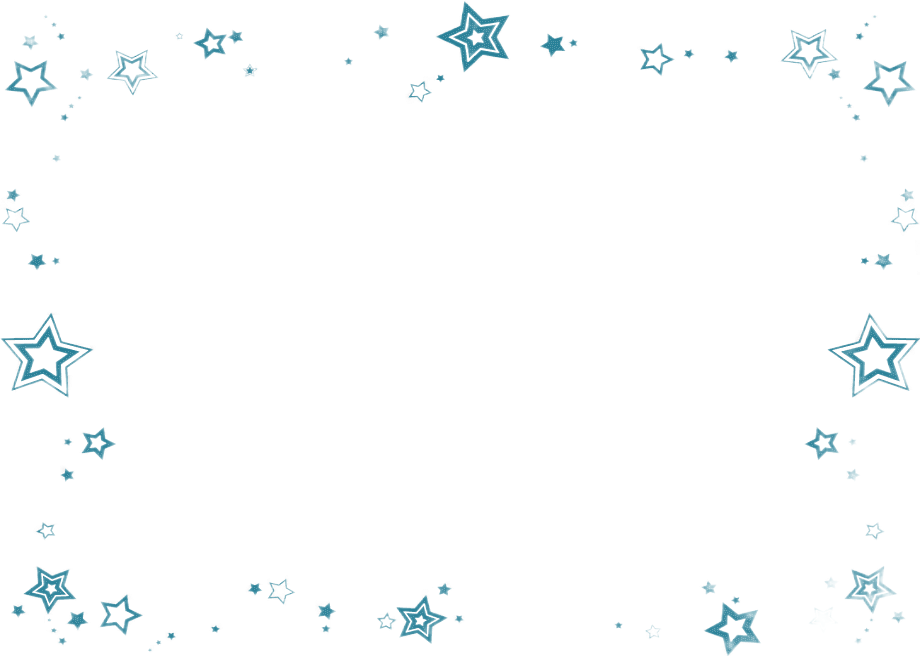 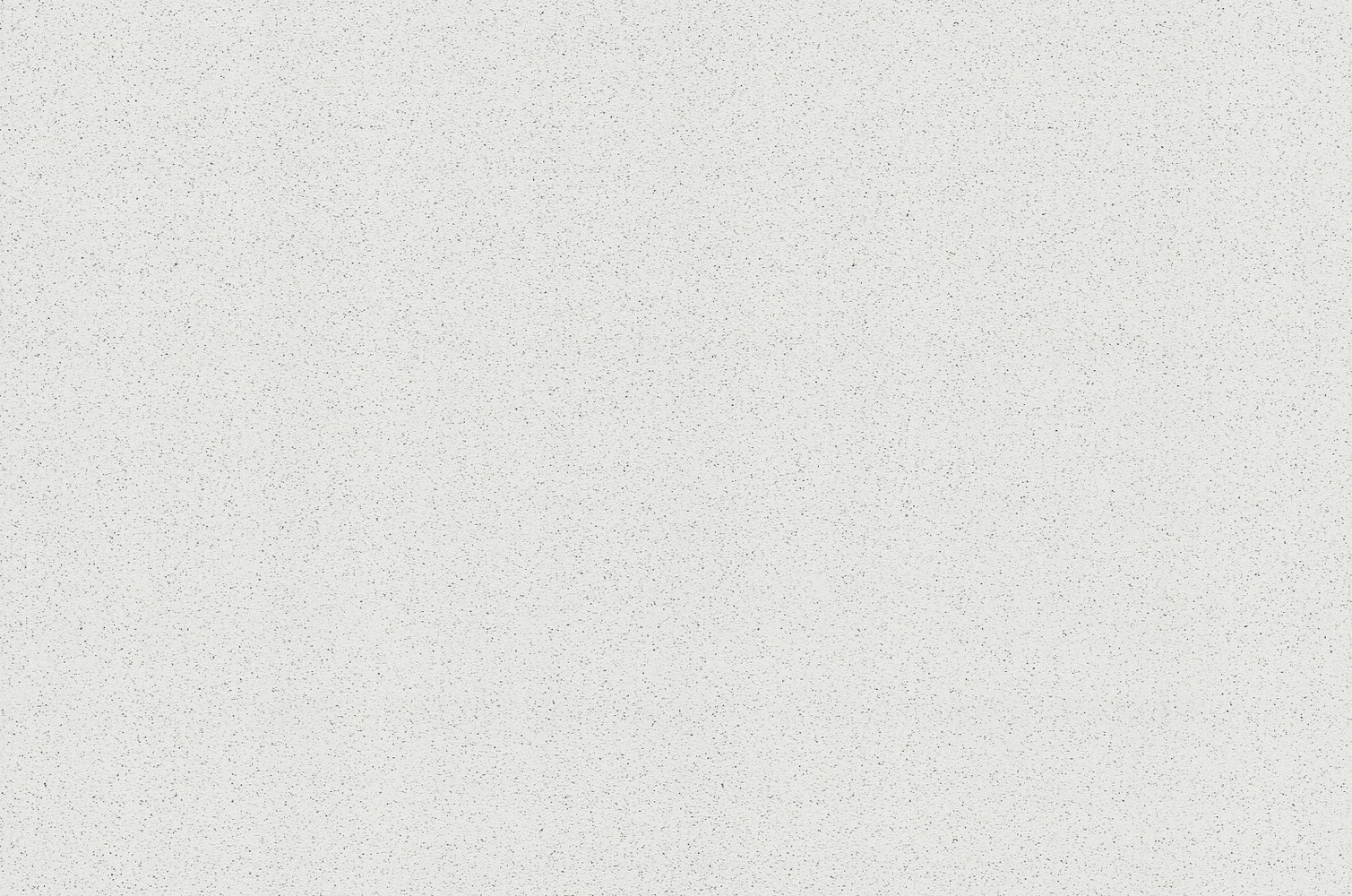 Цель проекта:
формирование у детей субъектной позиции.
Задачи:
развитие самостоятельности, творческих способностей, коммуникабельности детей, воспитание доброжелательных взаимоотношений между детьми, поддержка детской инициативы, повышение самооценки детей.
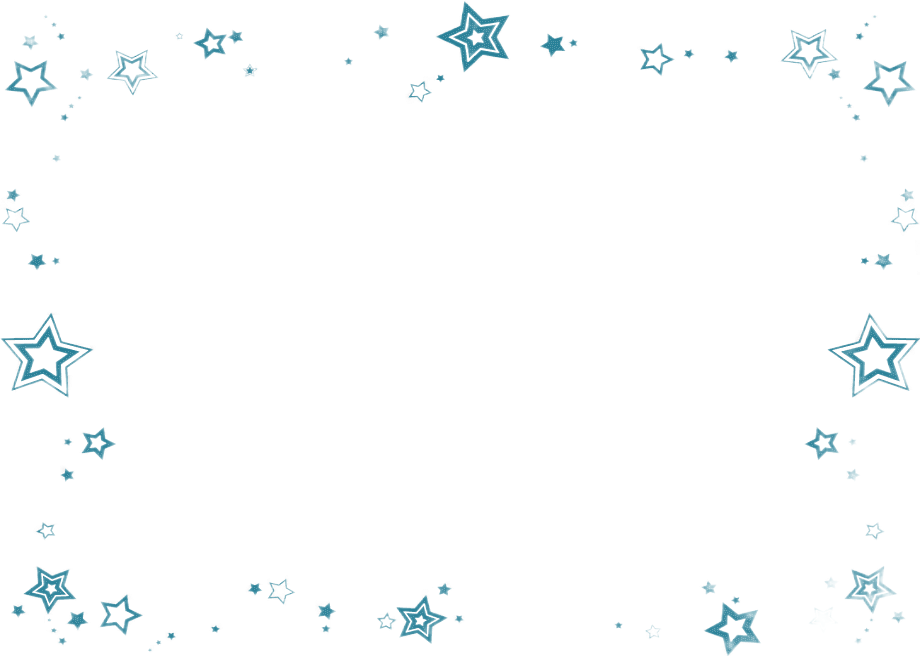 Участники проекта: дети, родители, педагоги.
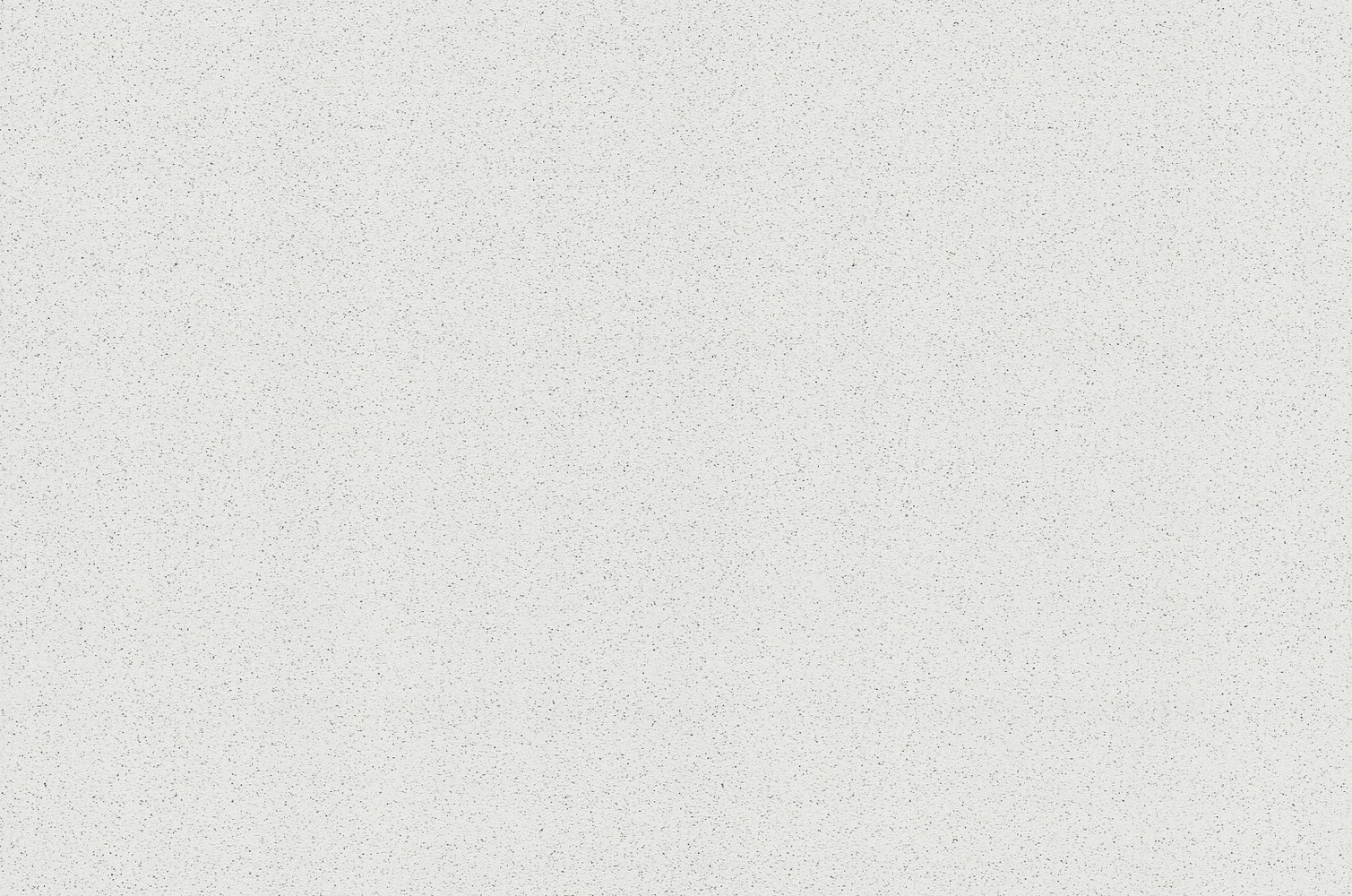 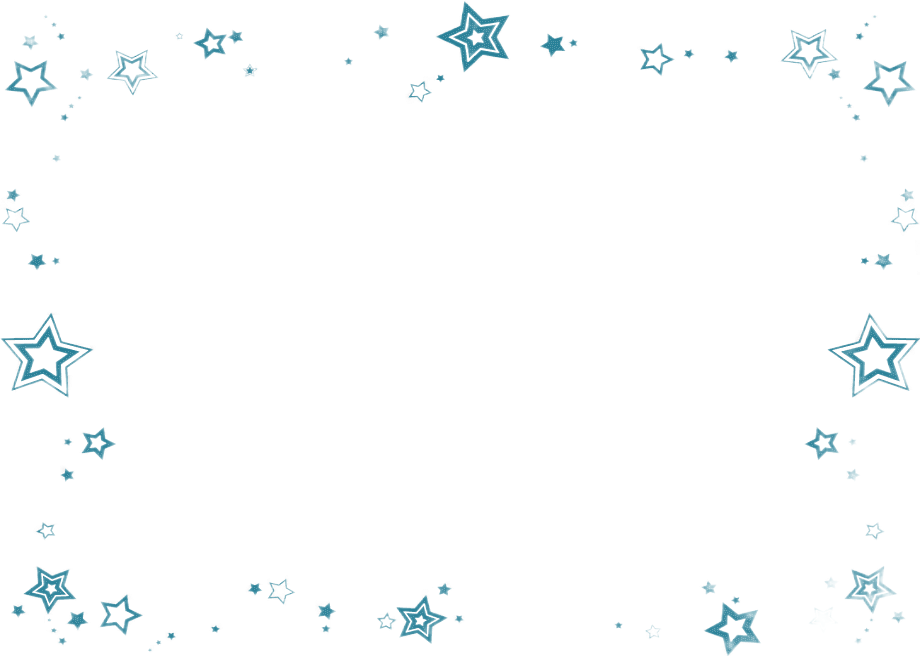 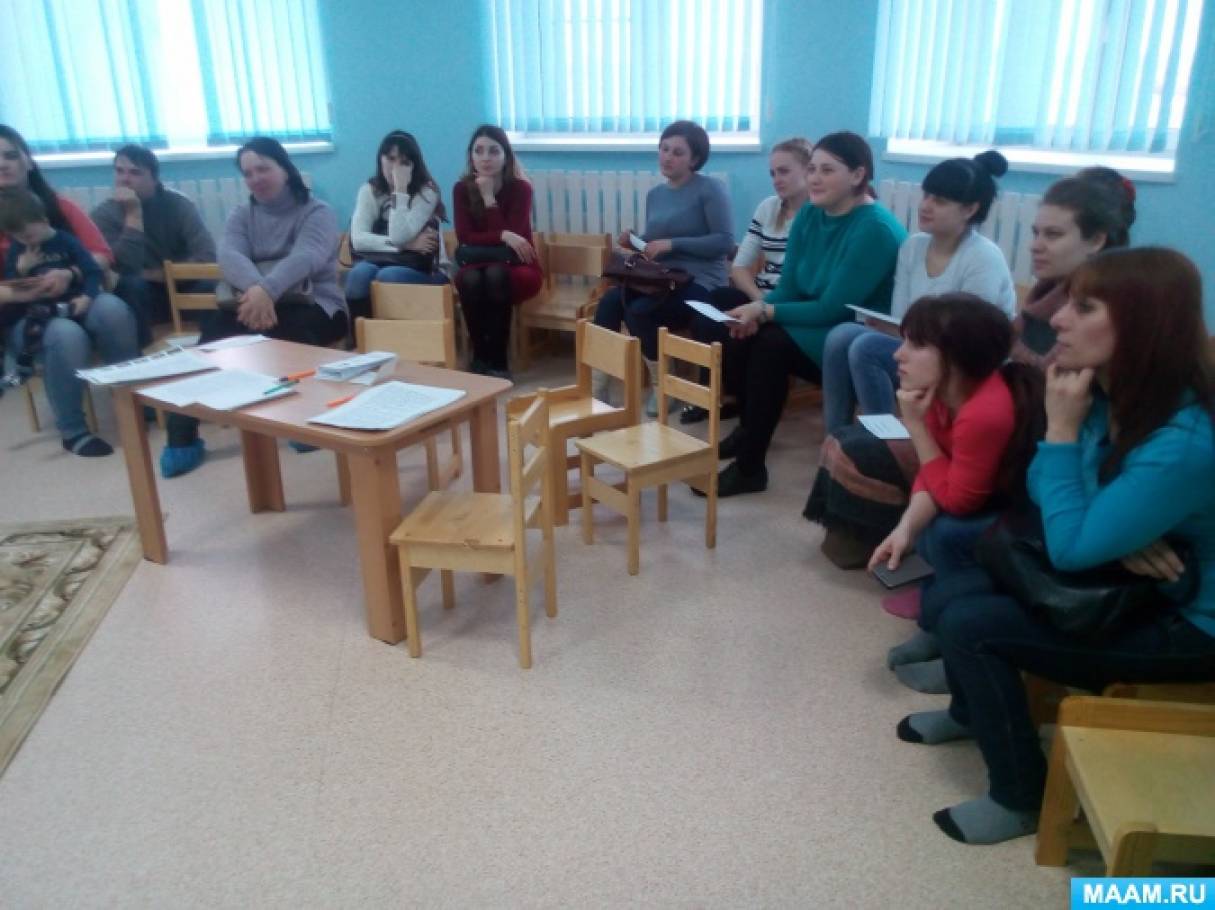 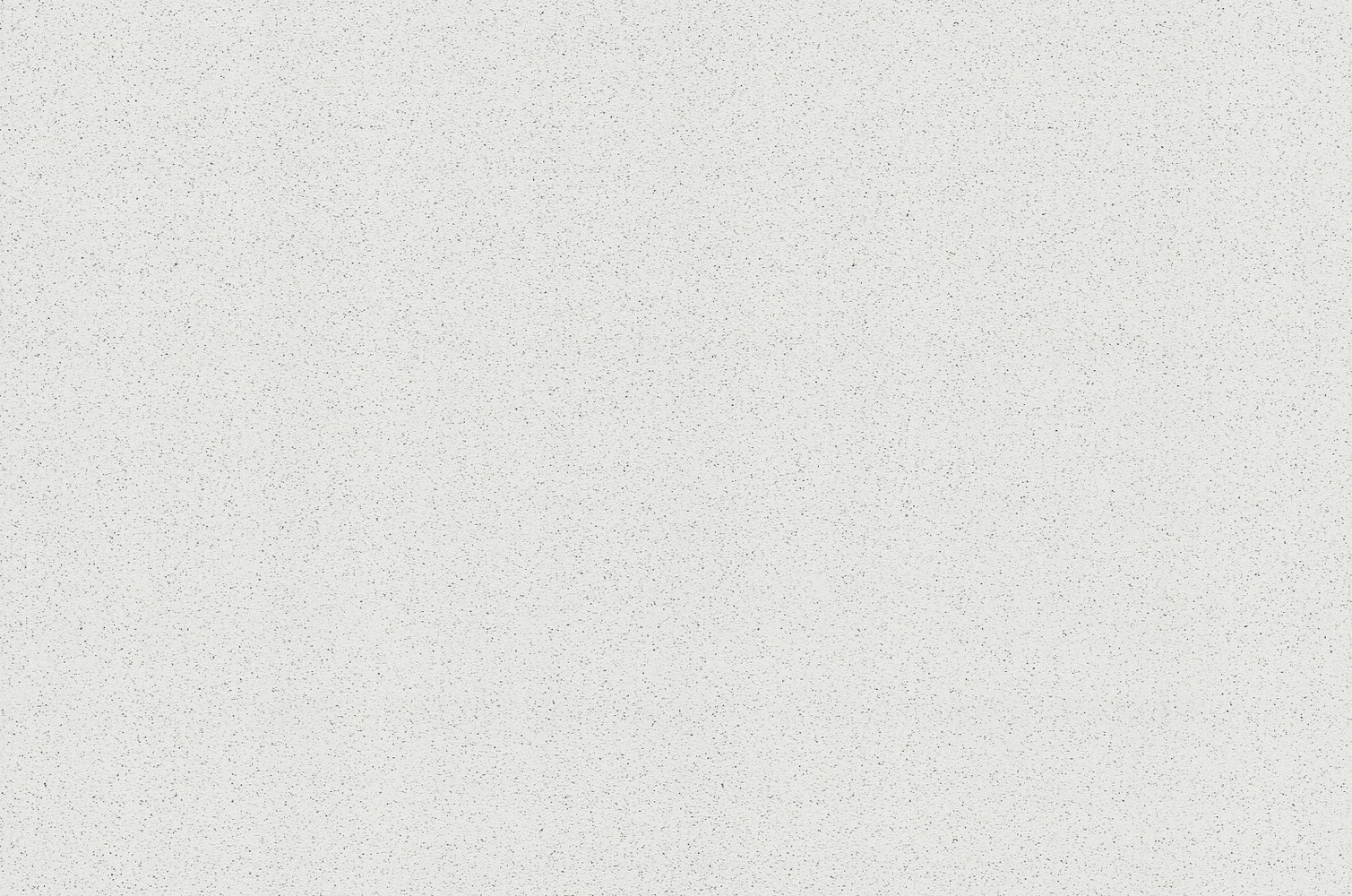 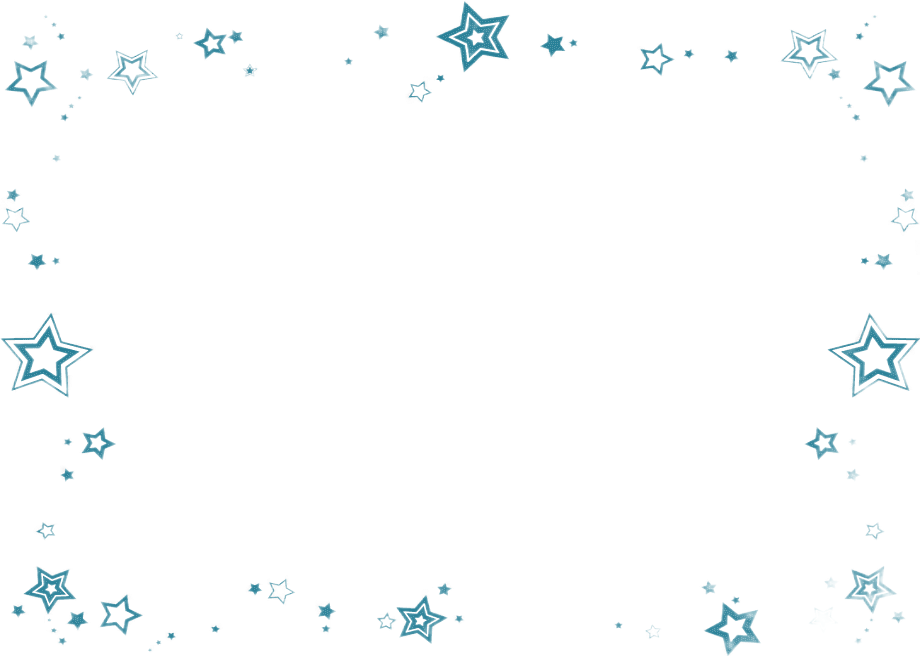 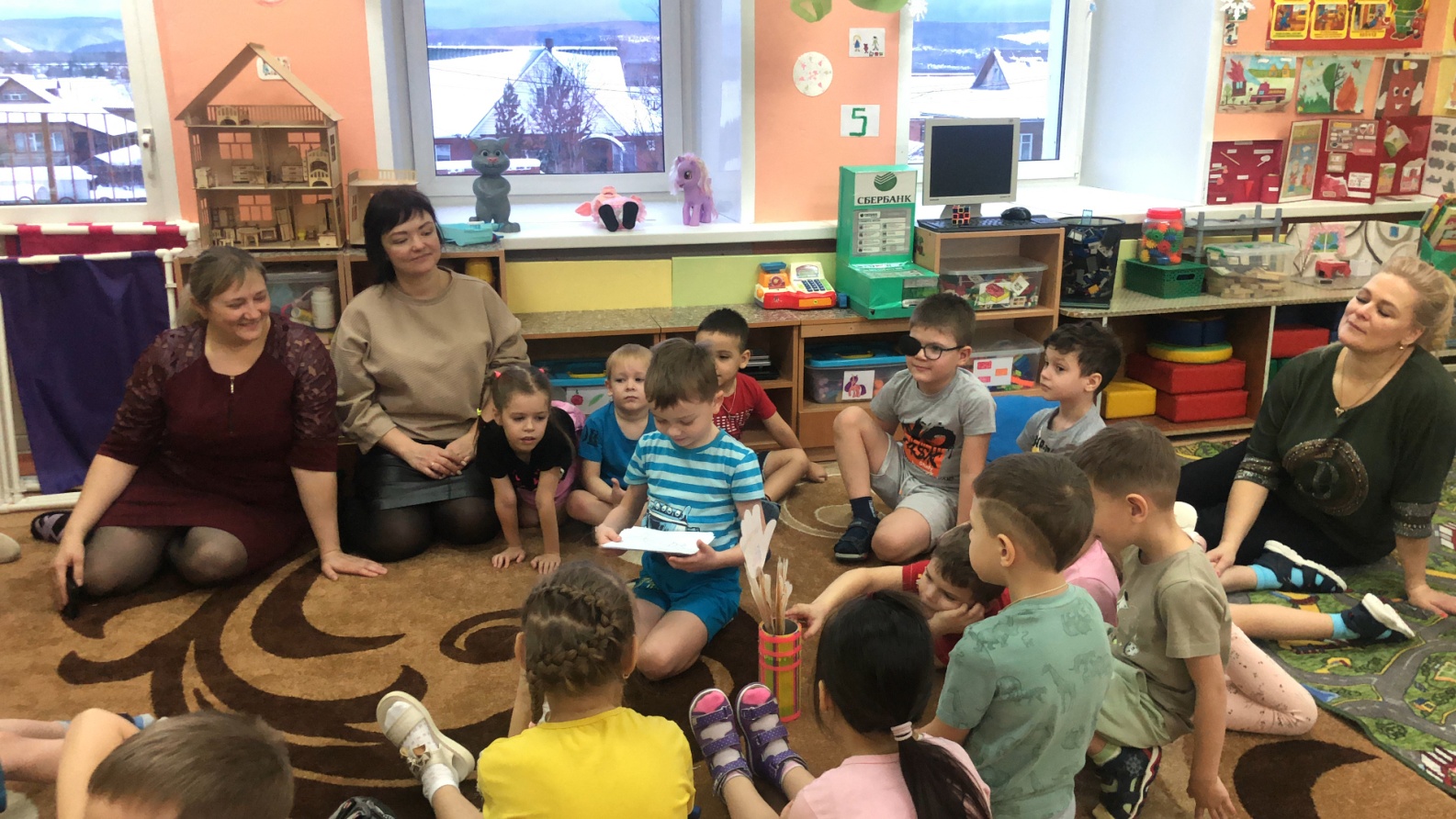 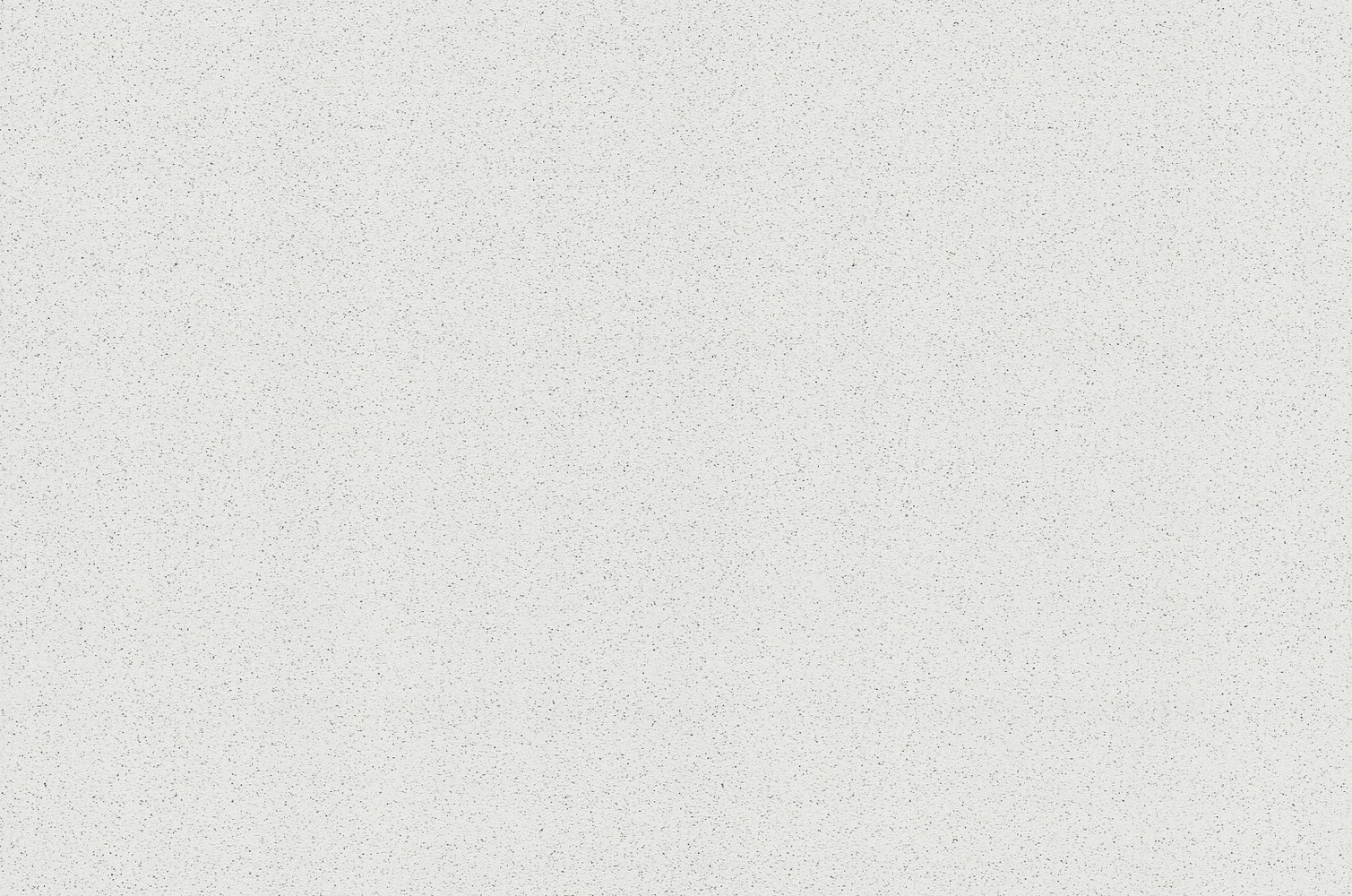 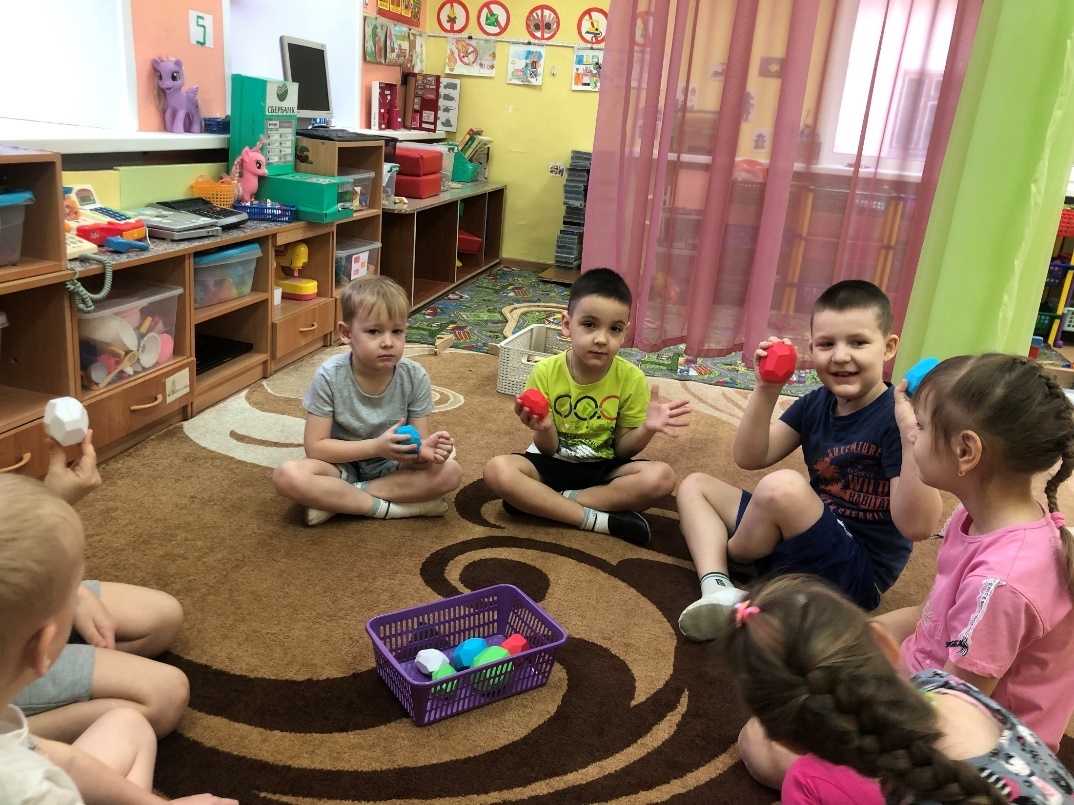 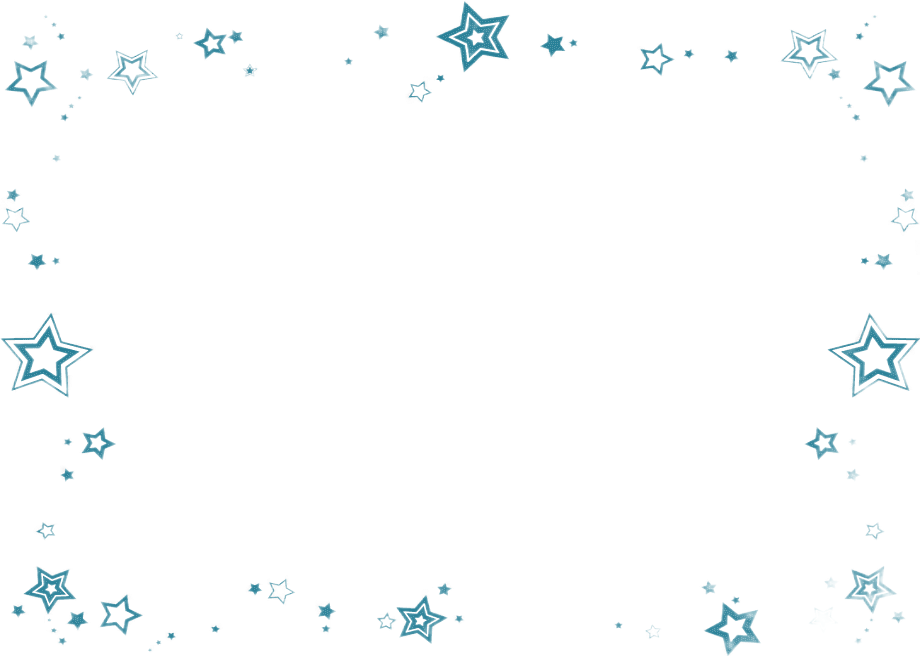 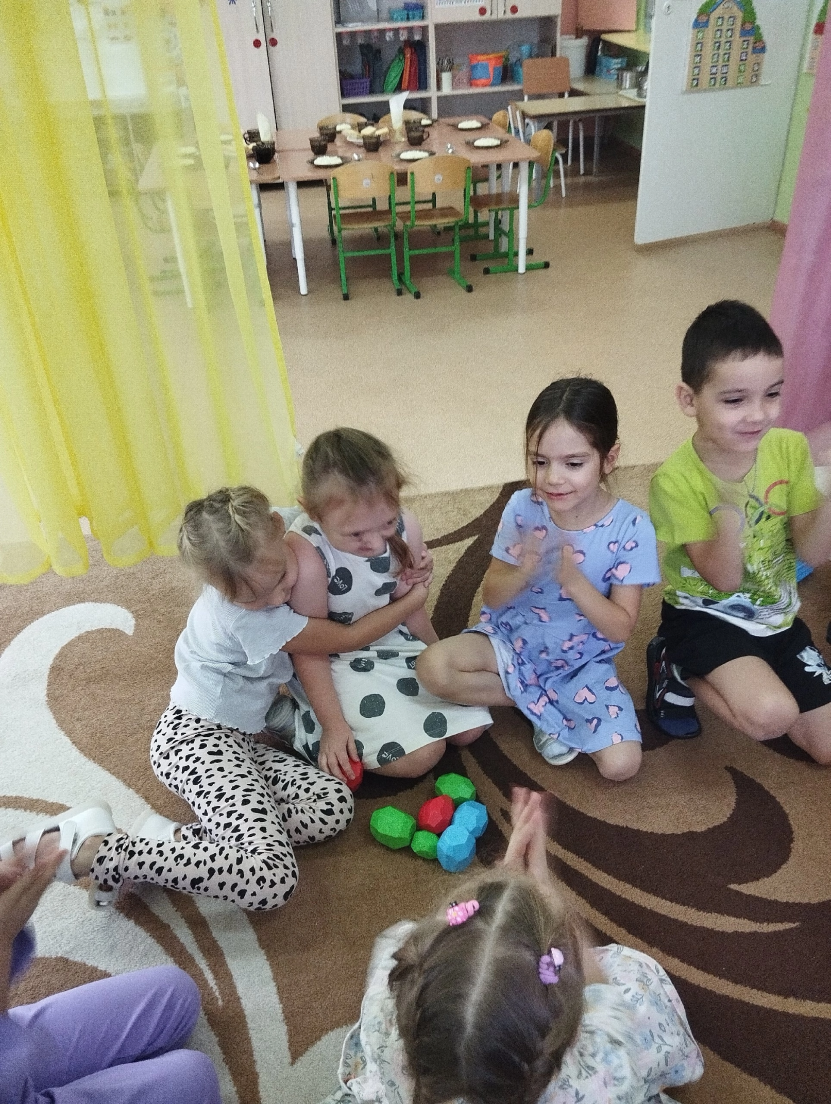 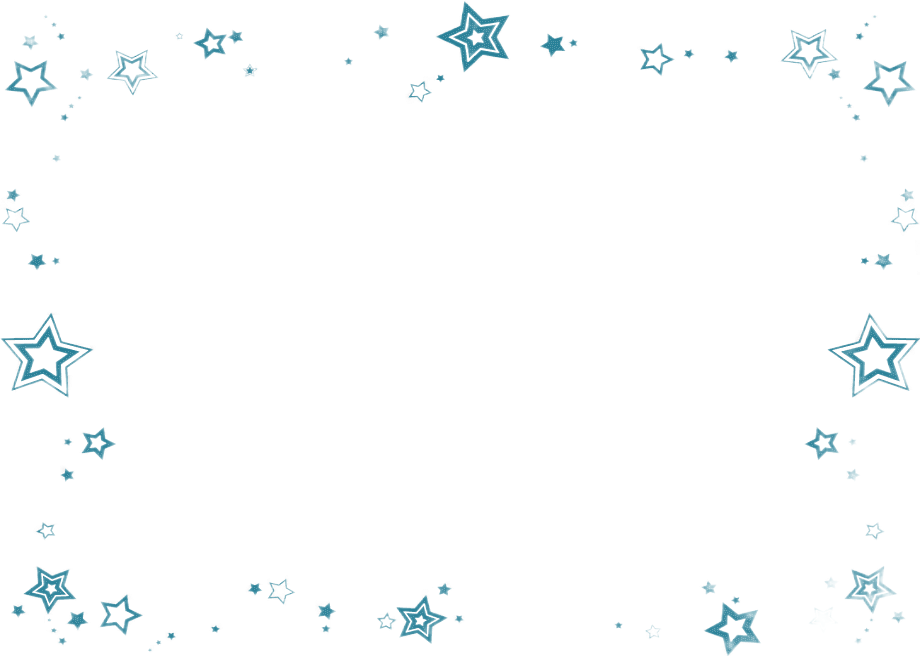 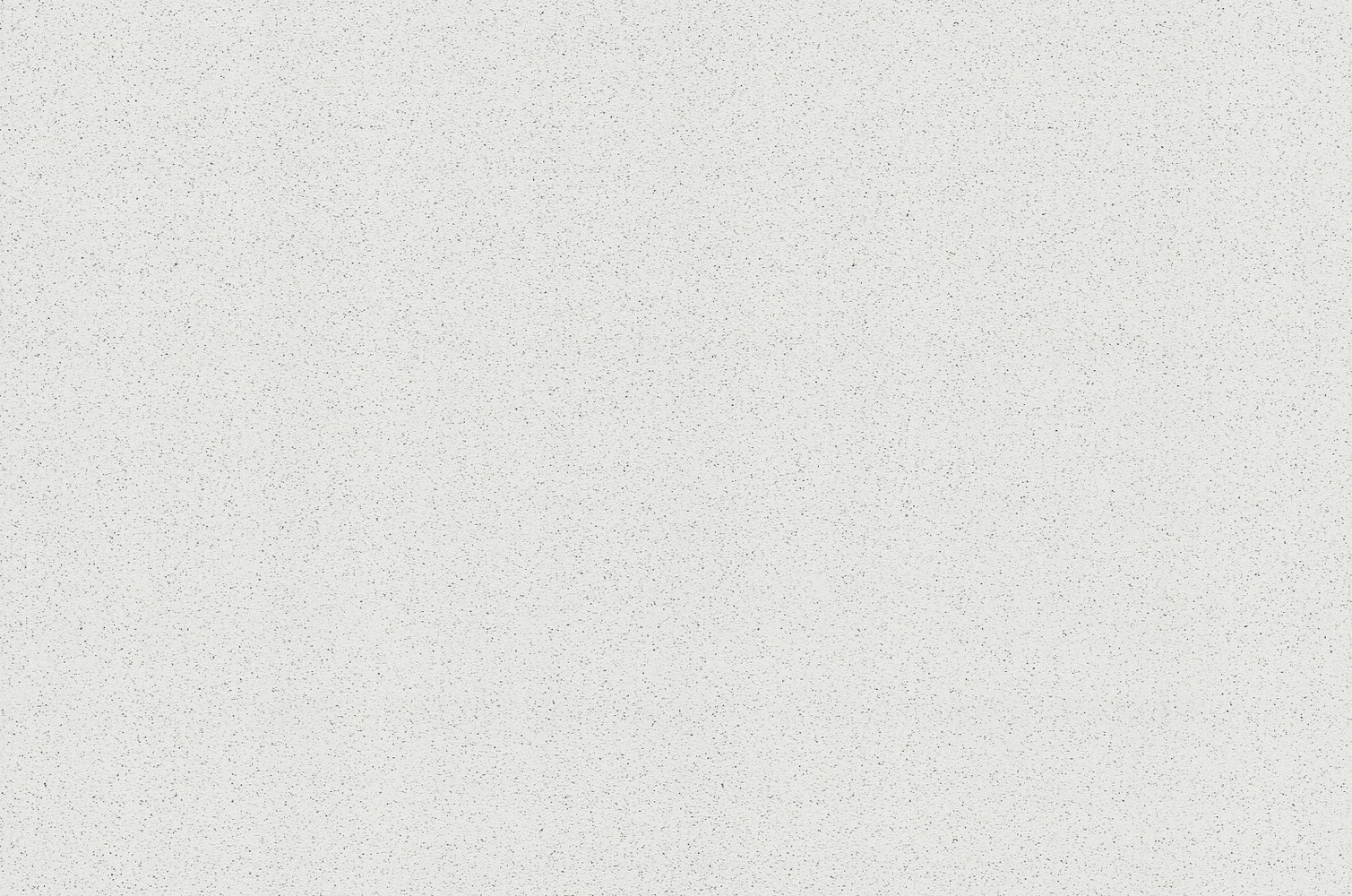 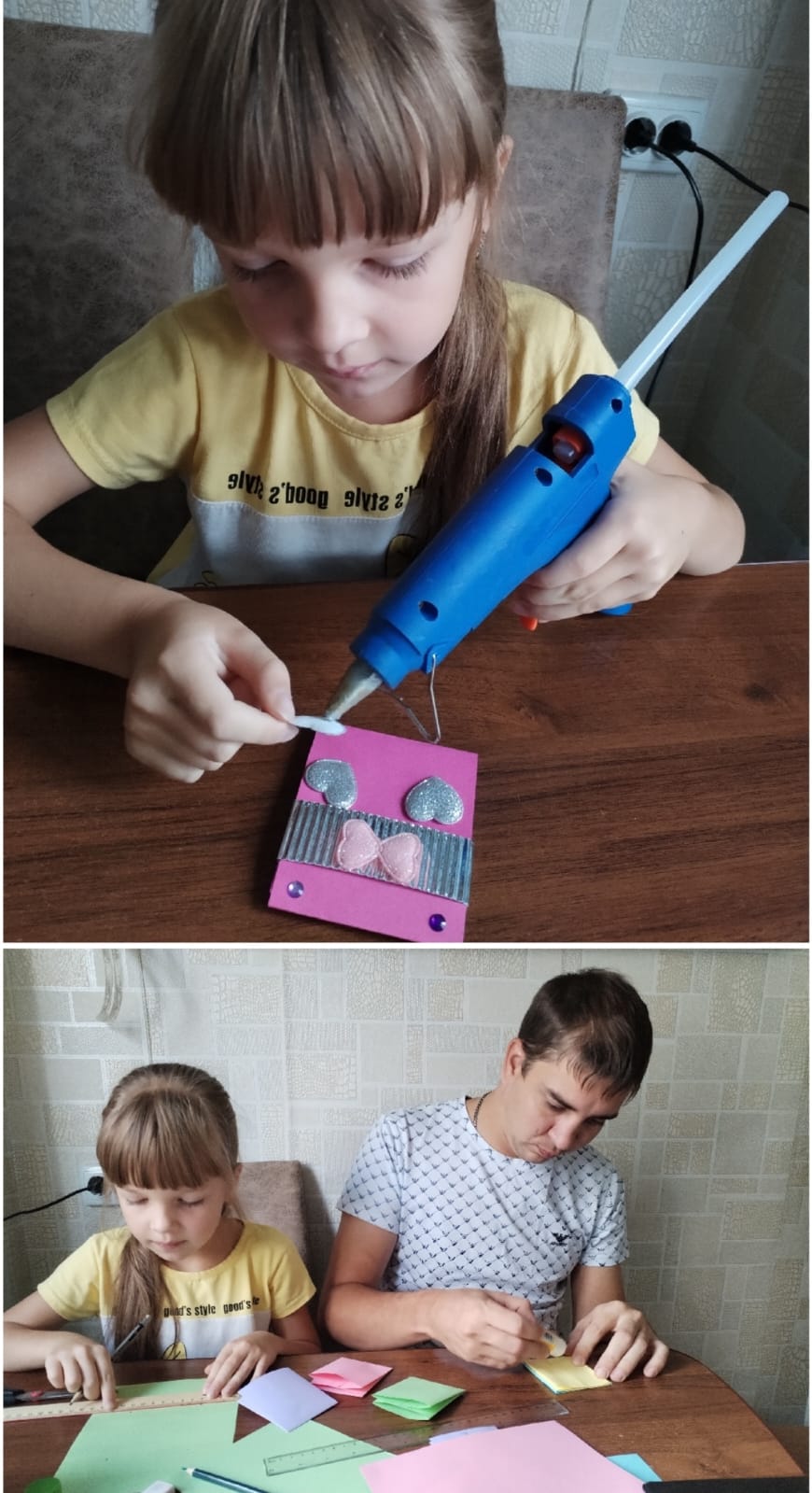 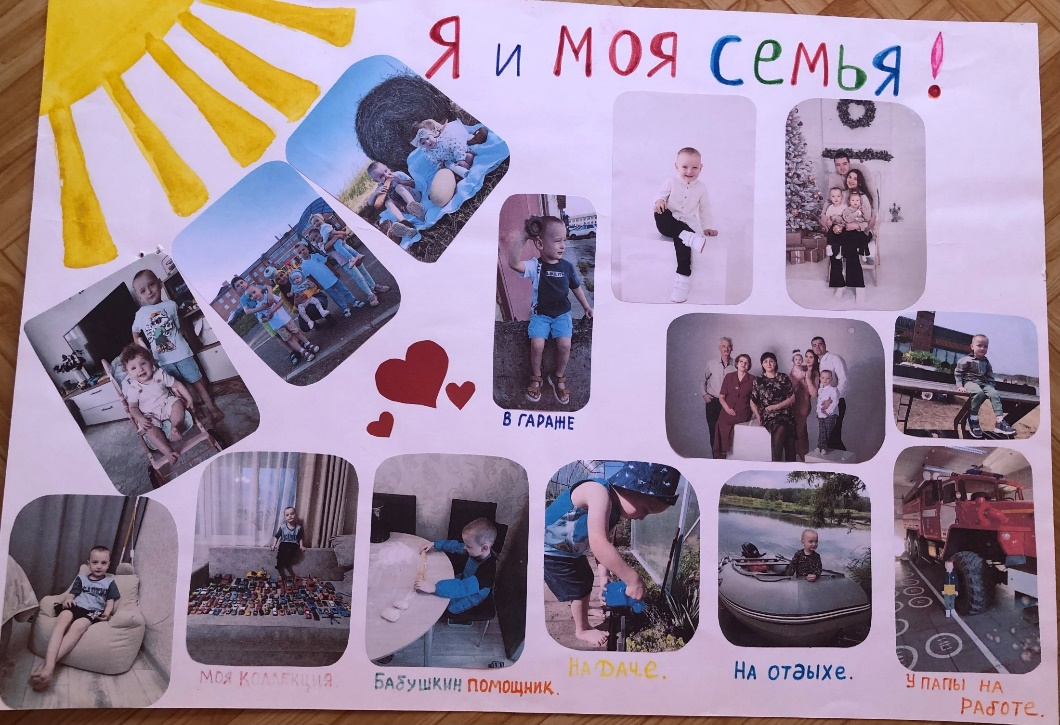 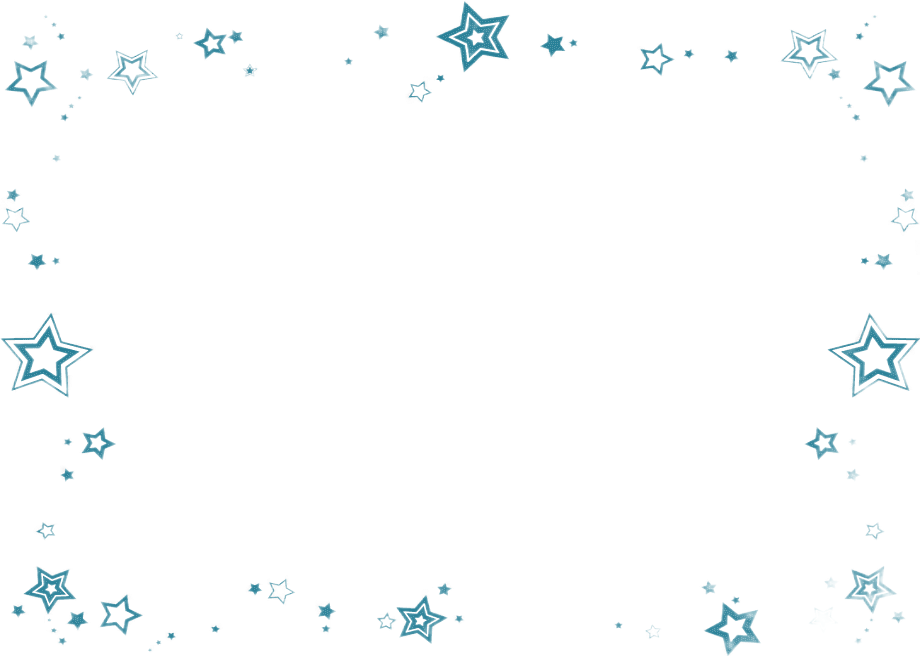 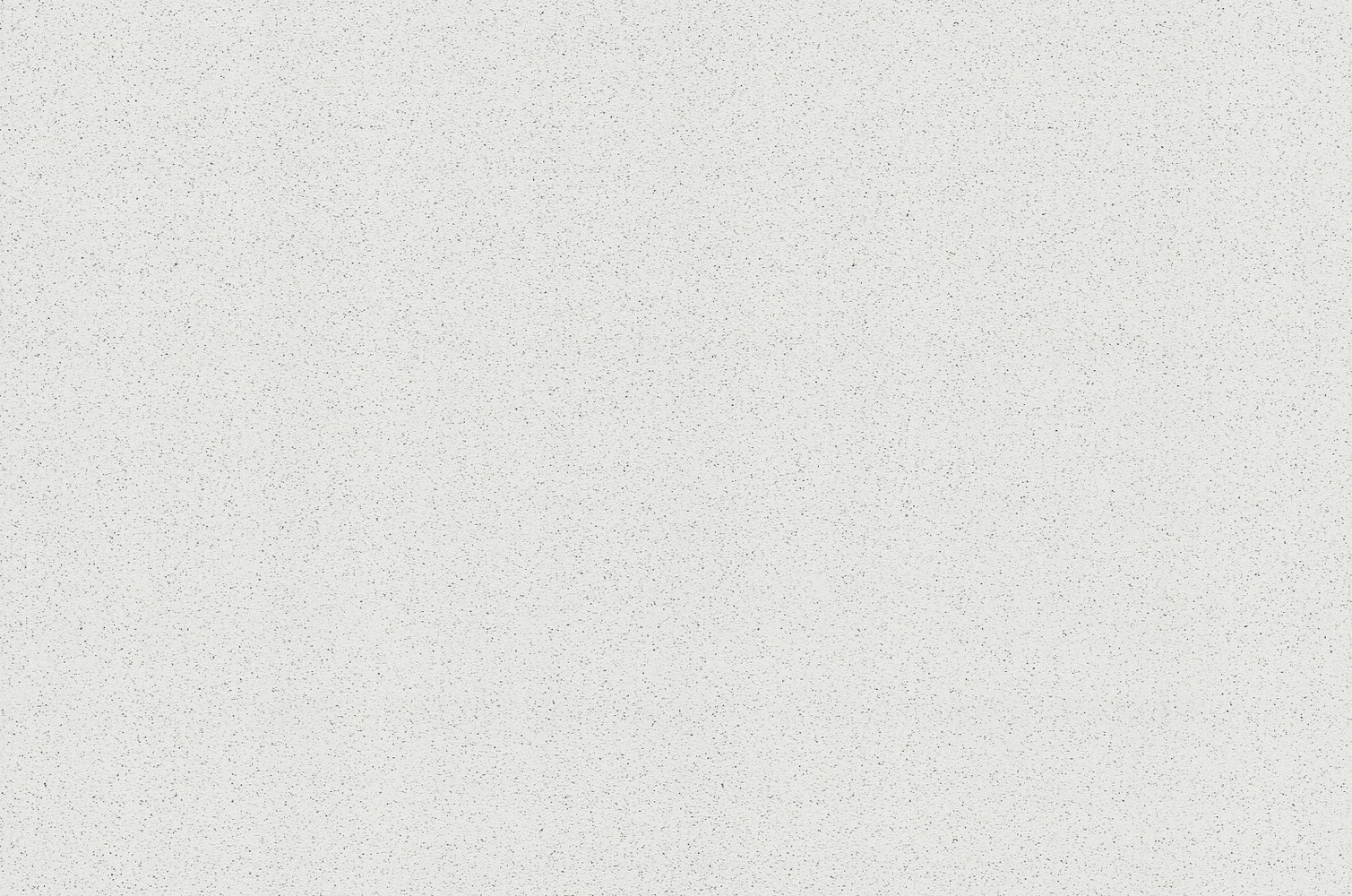 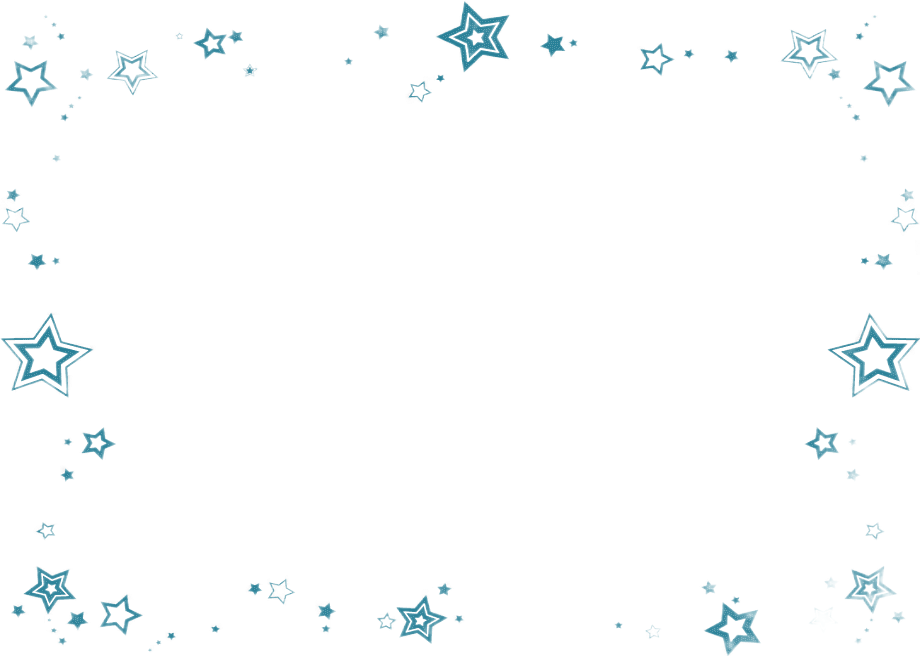 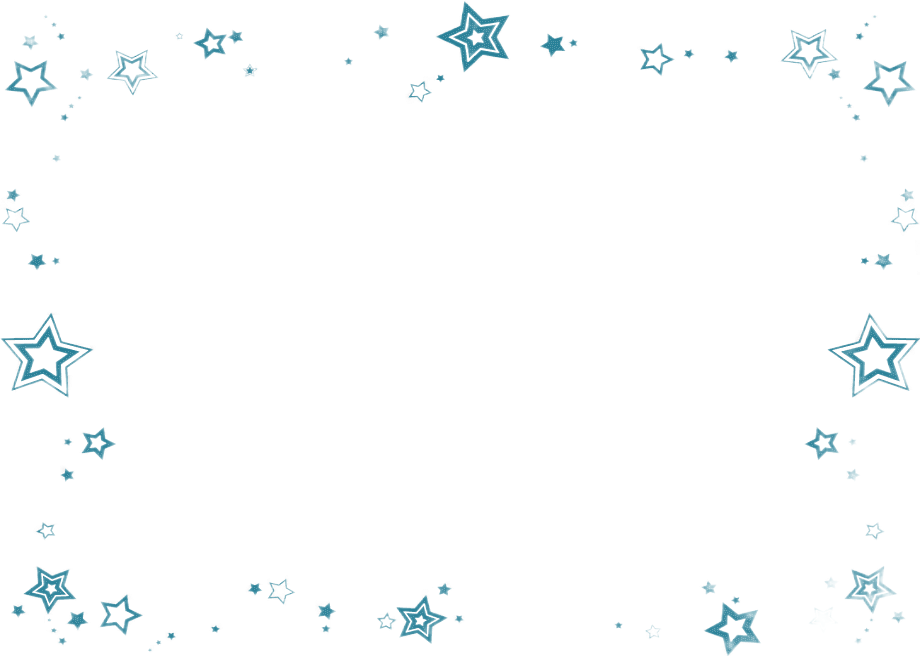 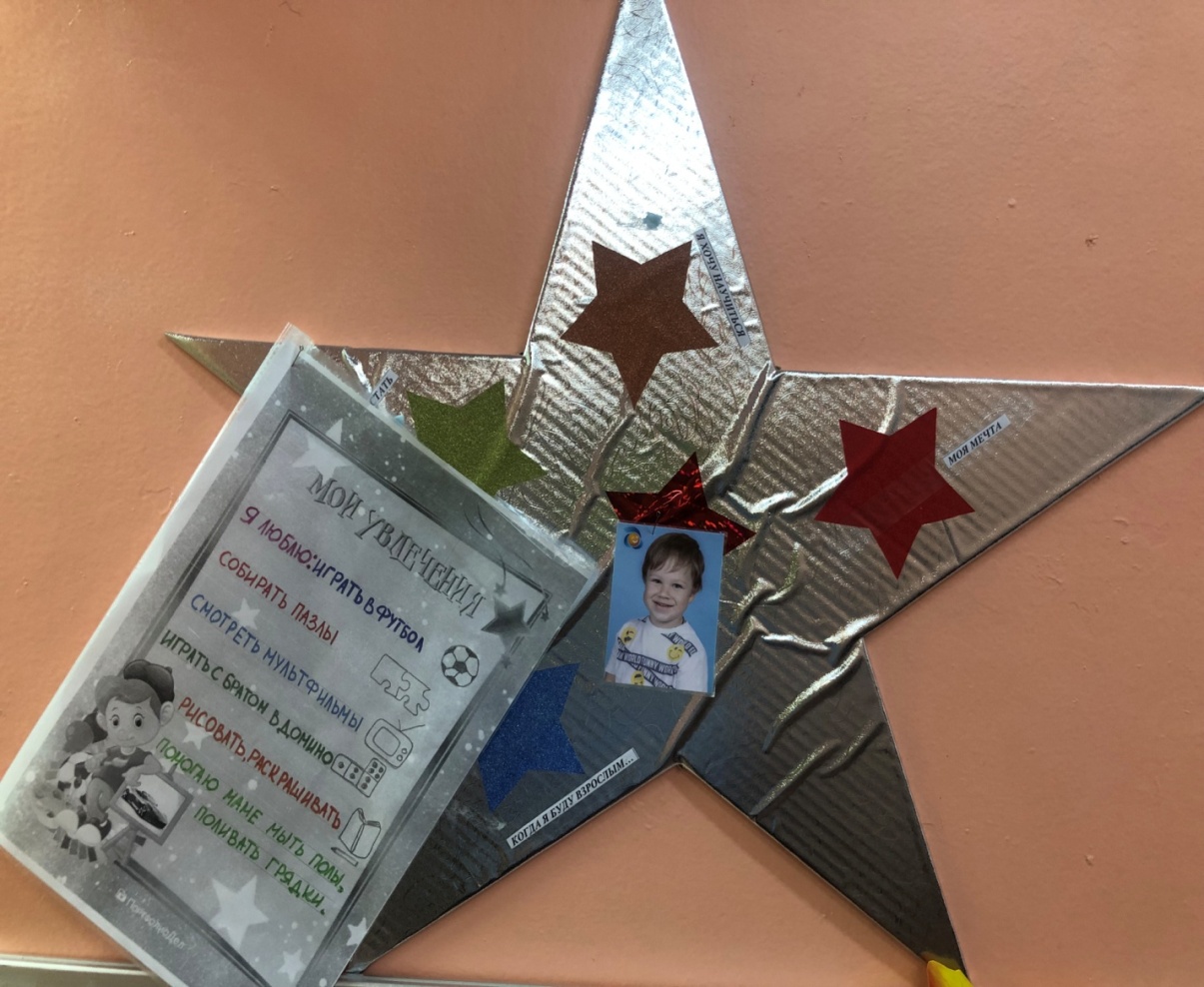 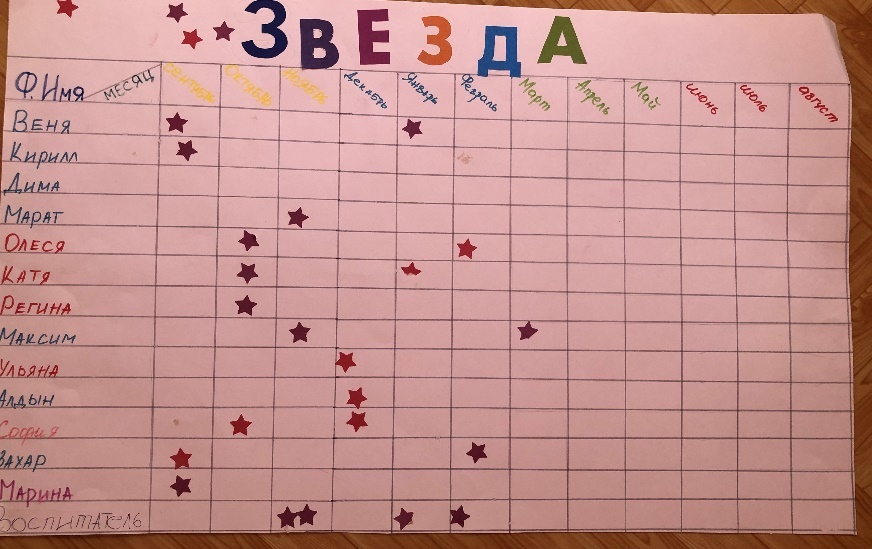 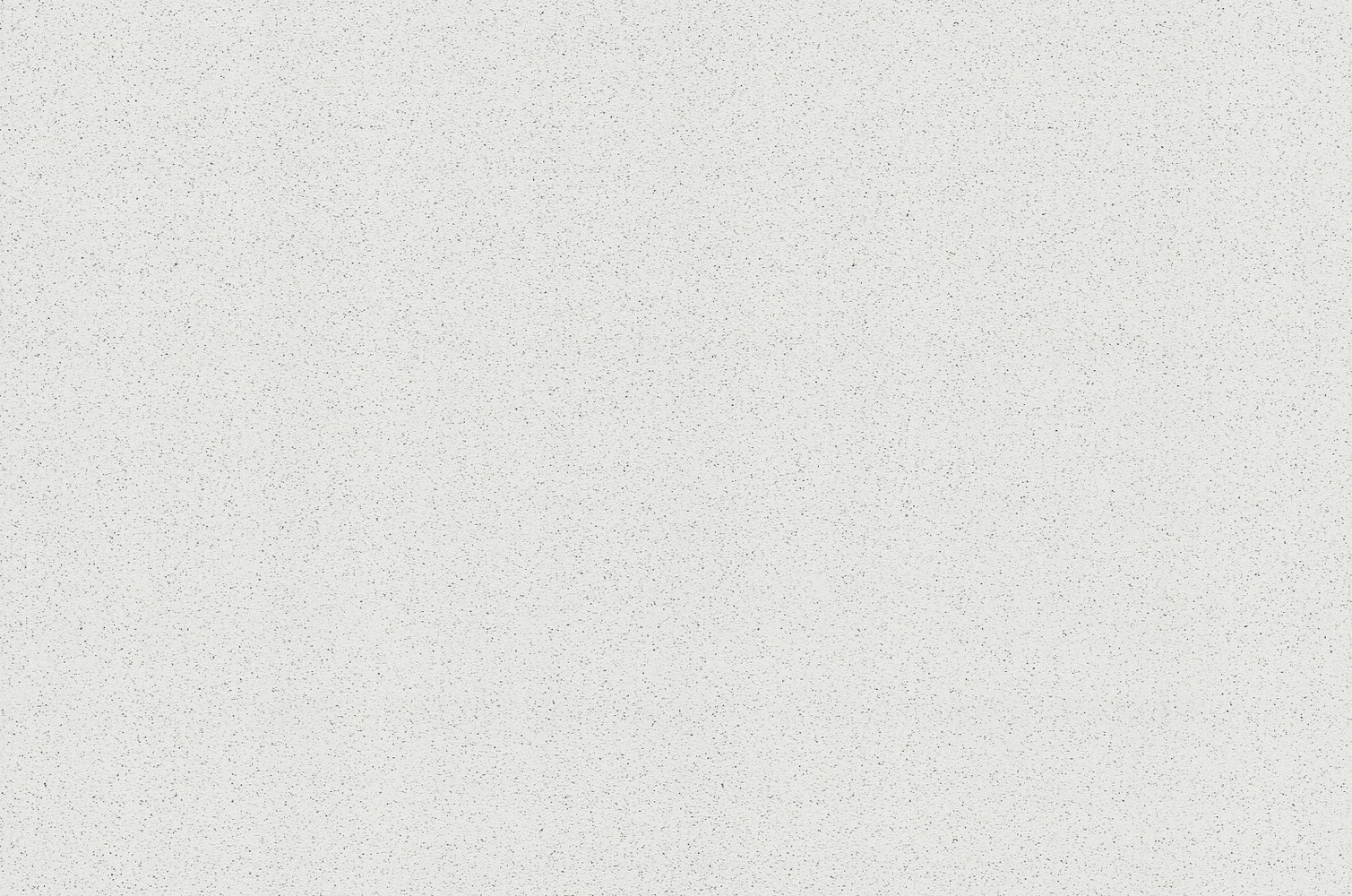 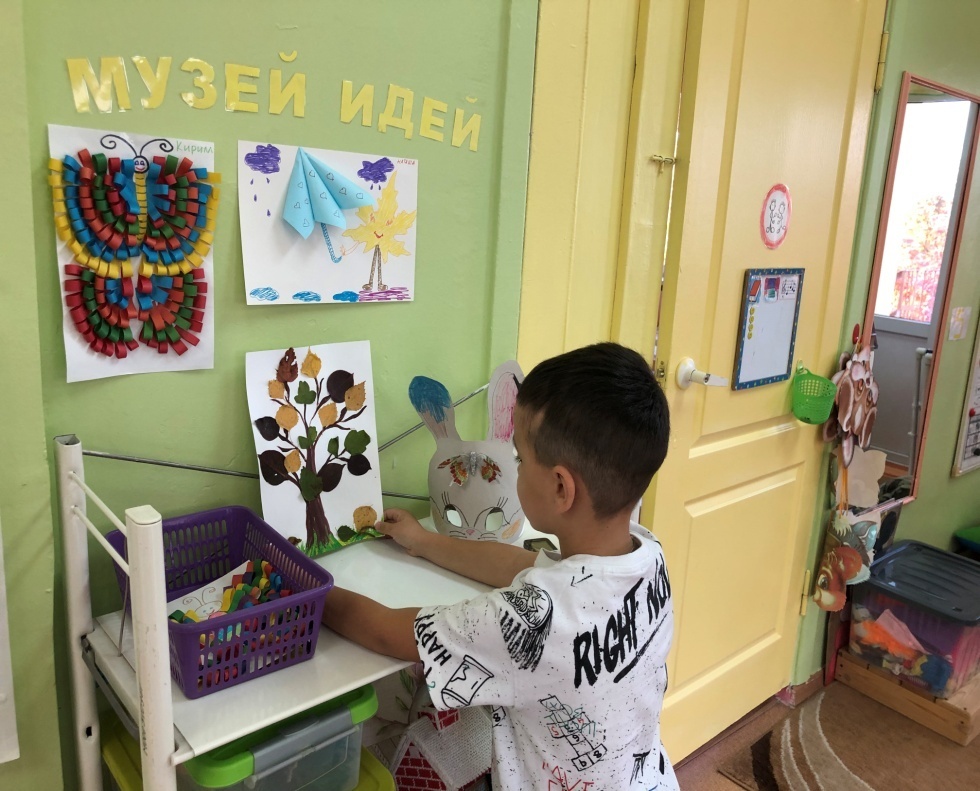 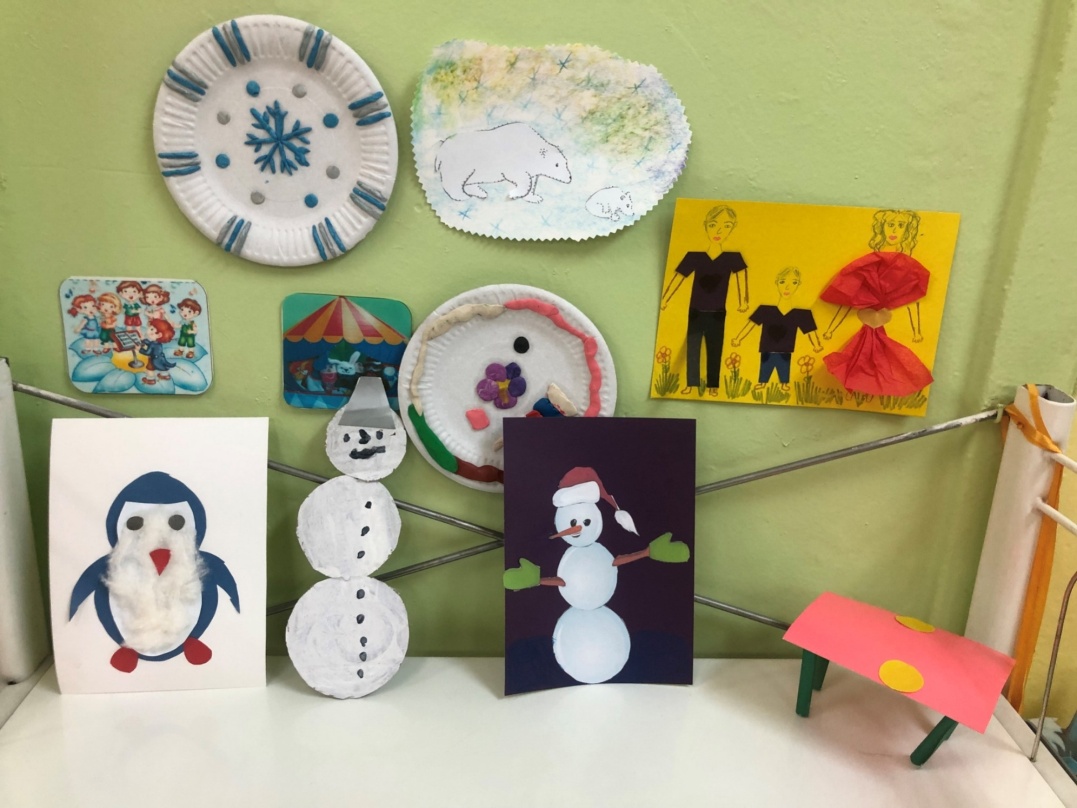 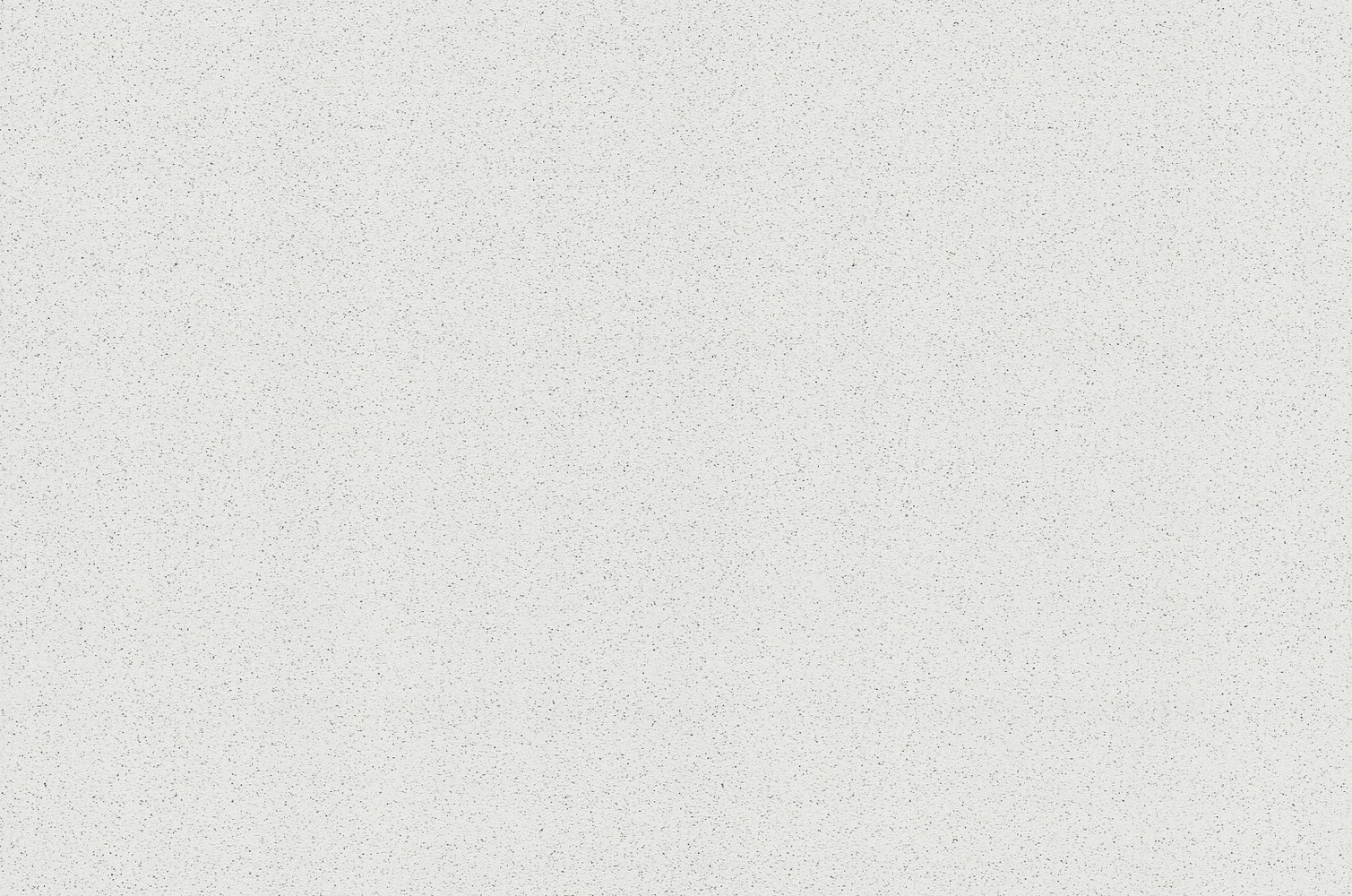 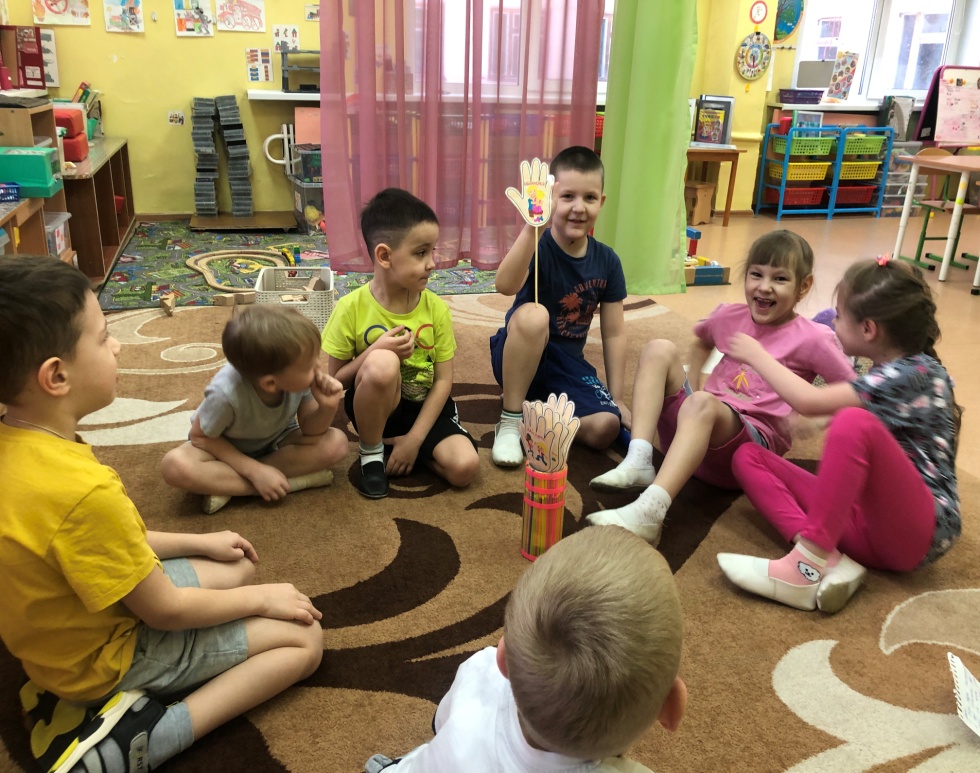 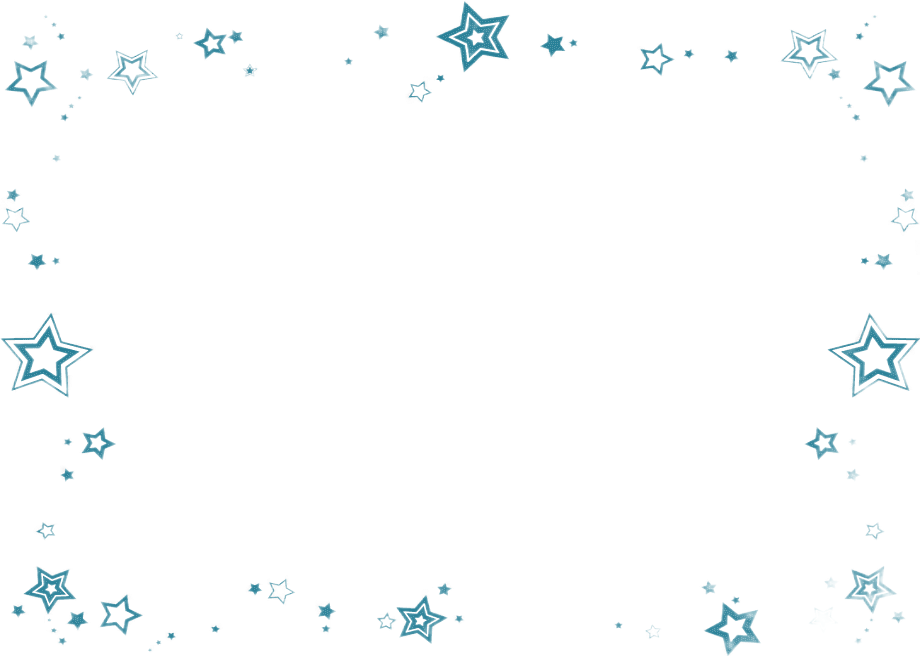 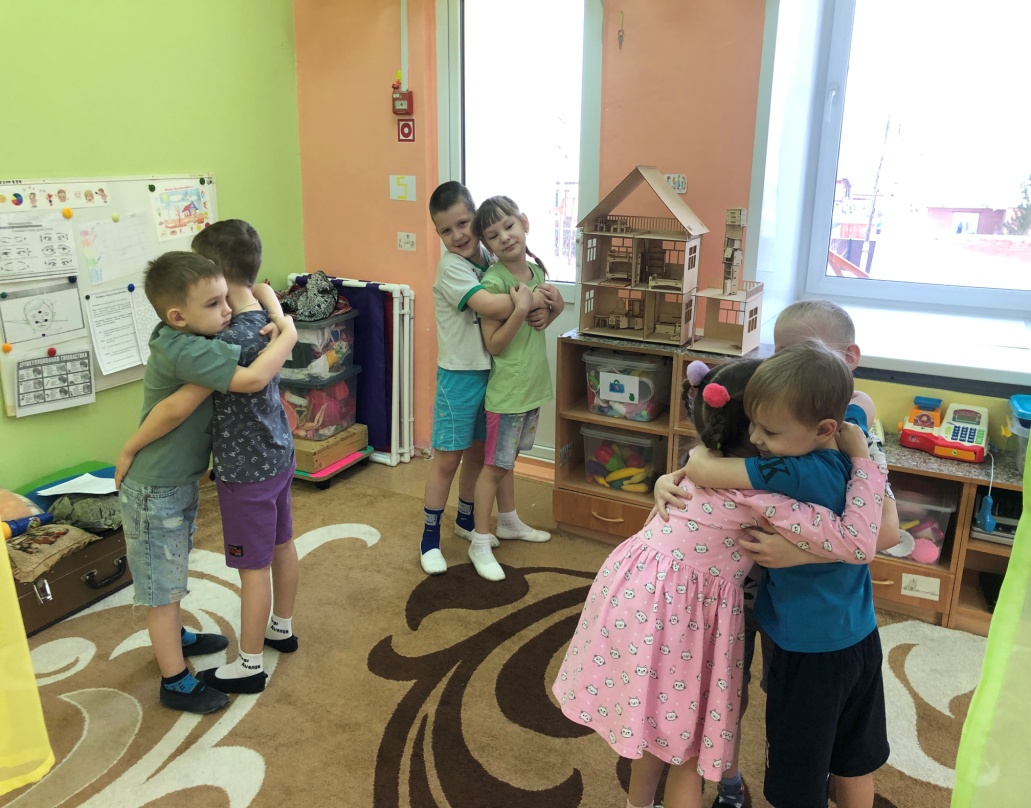 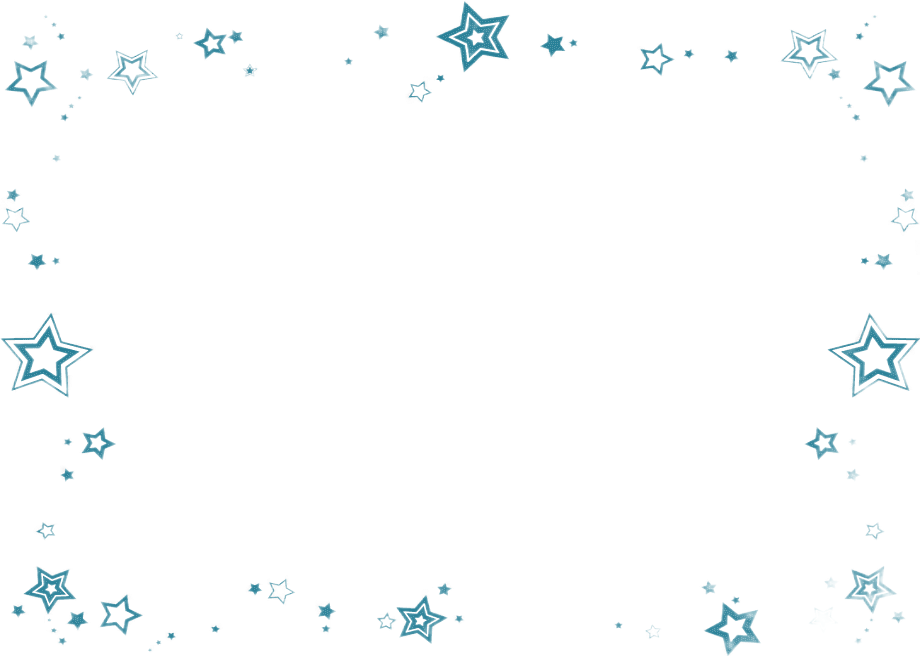 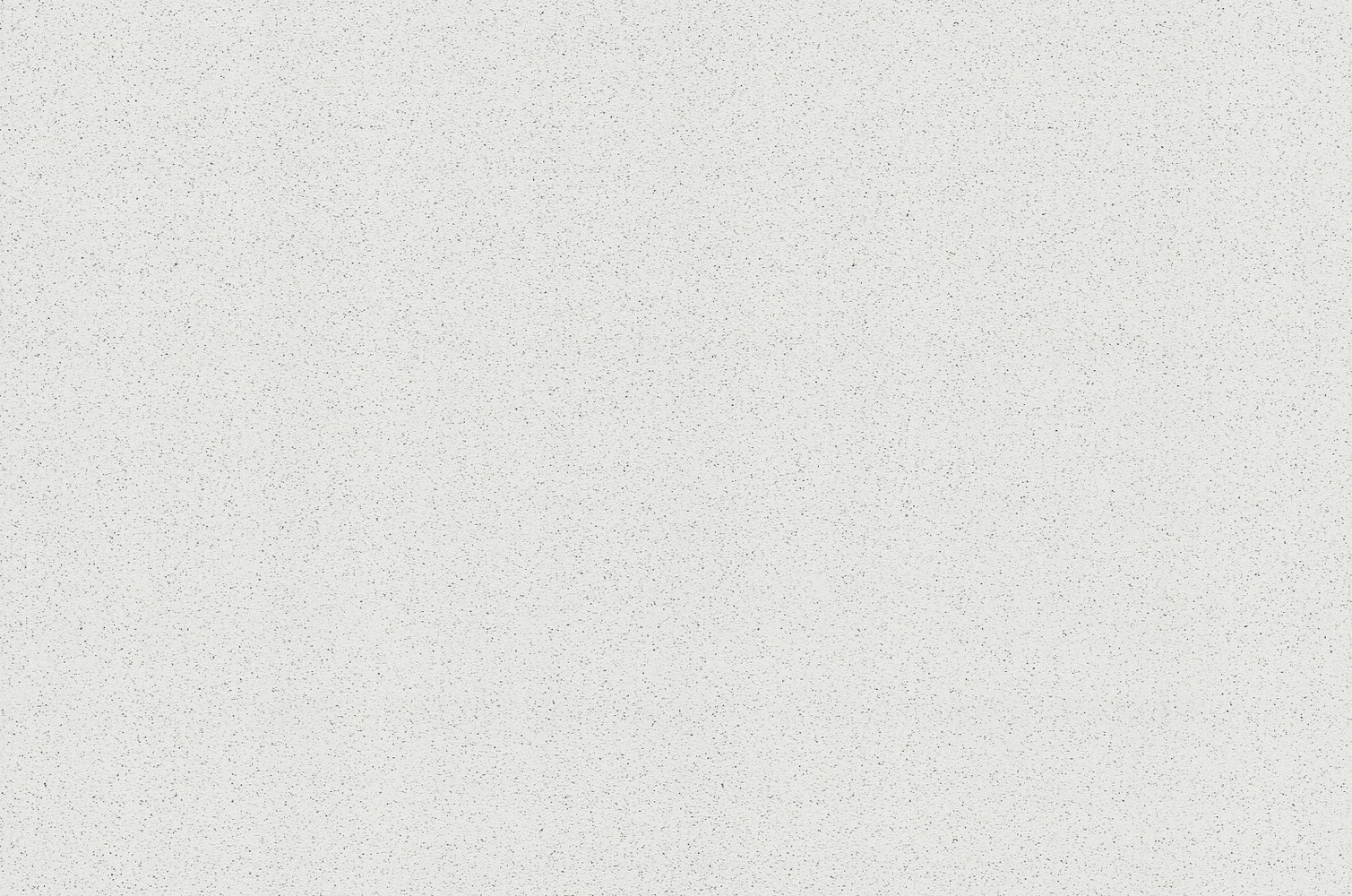 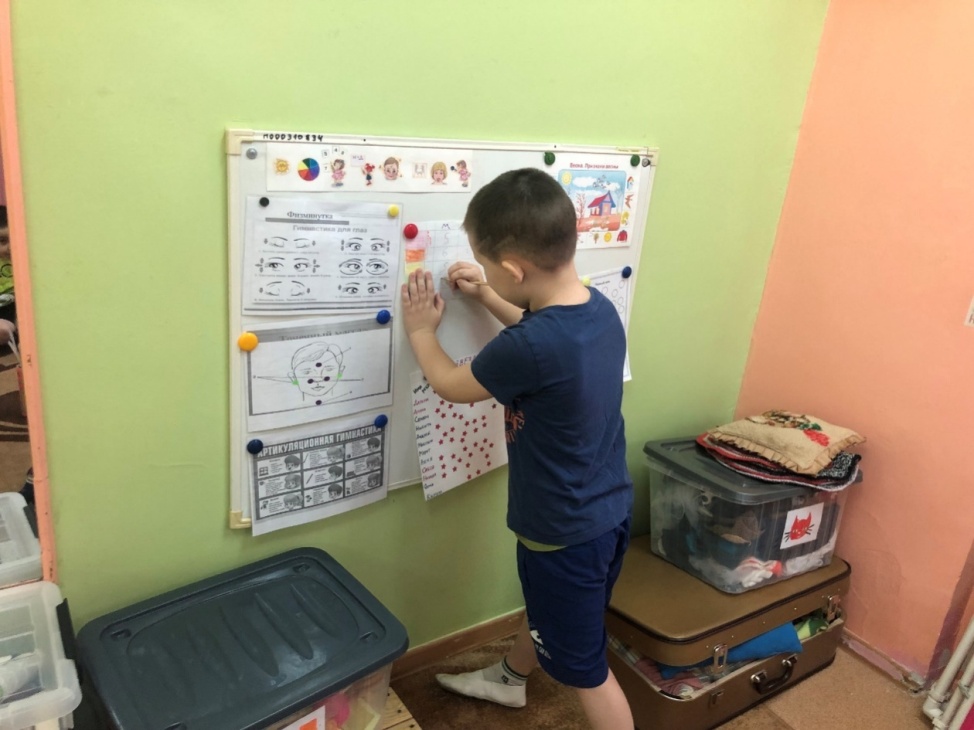 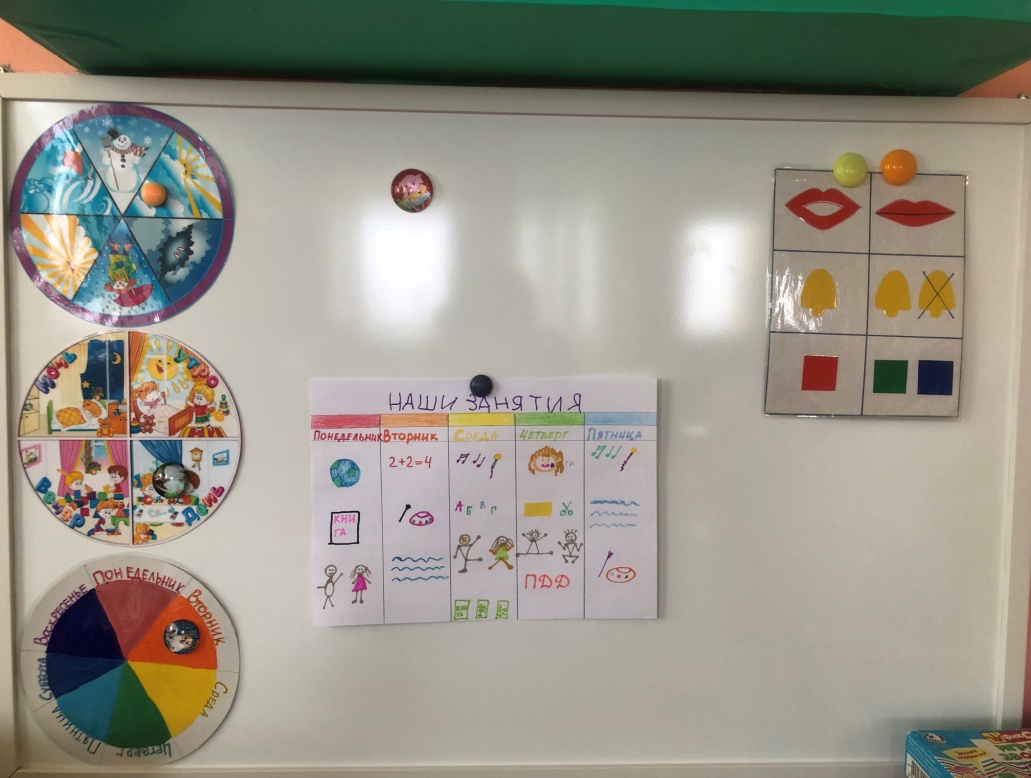 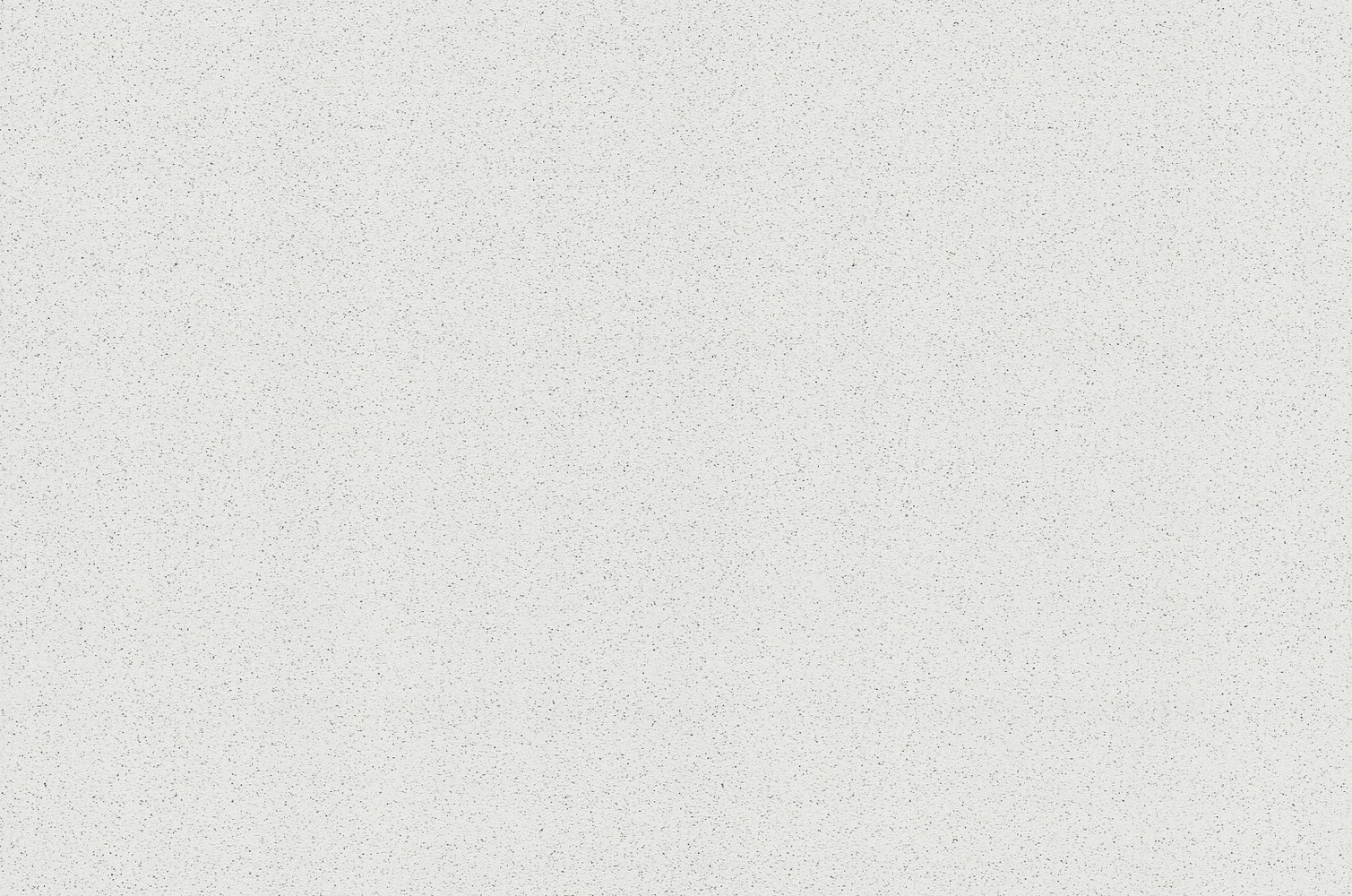 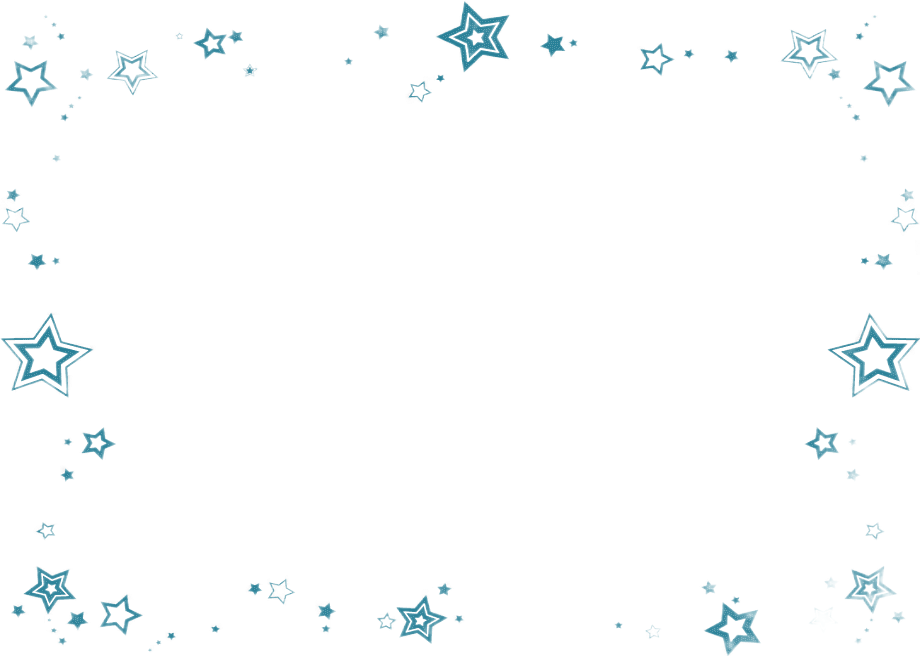 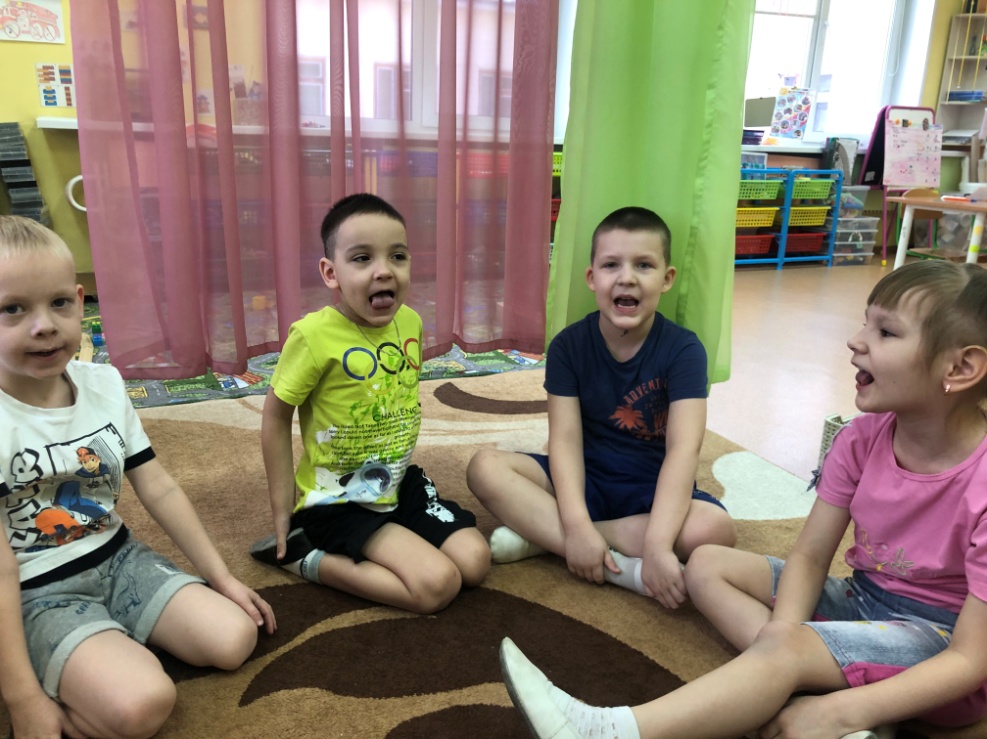 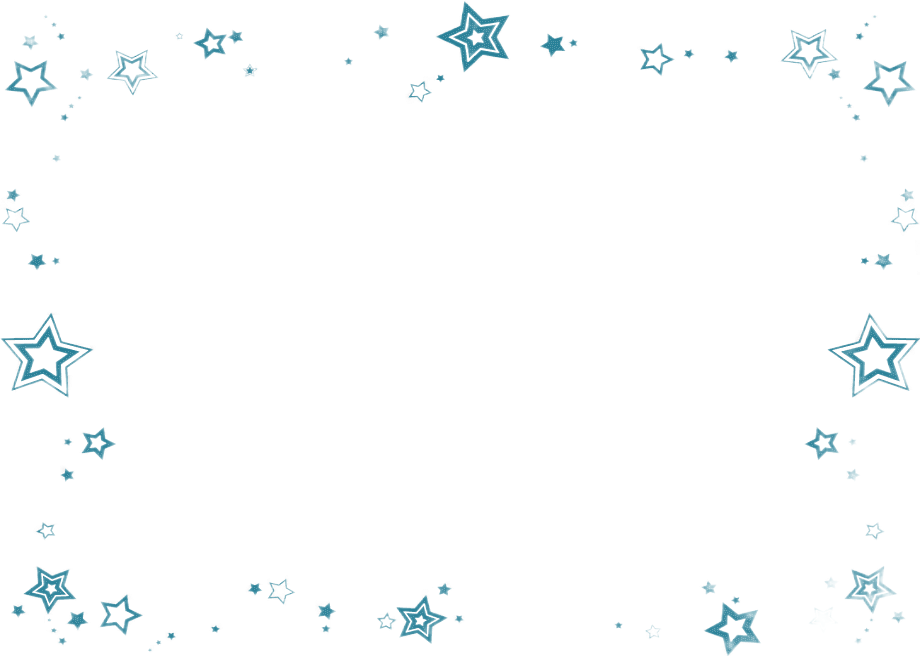 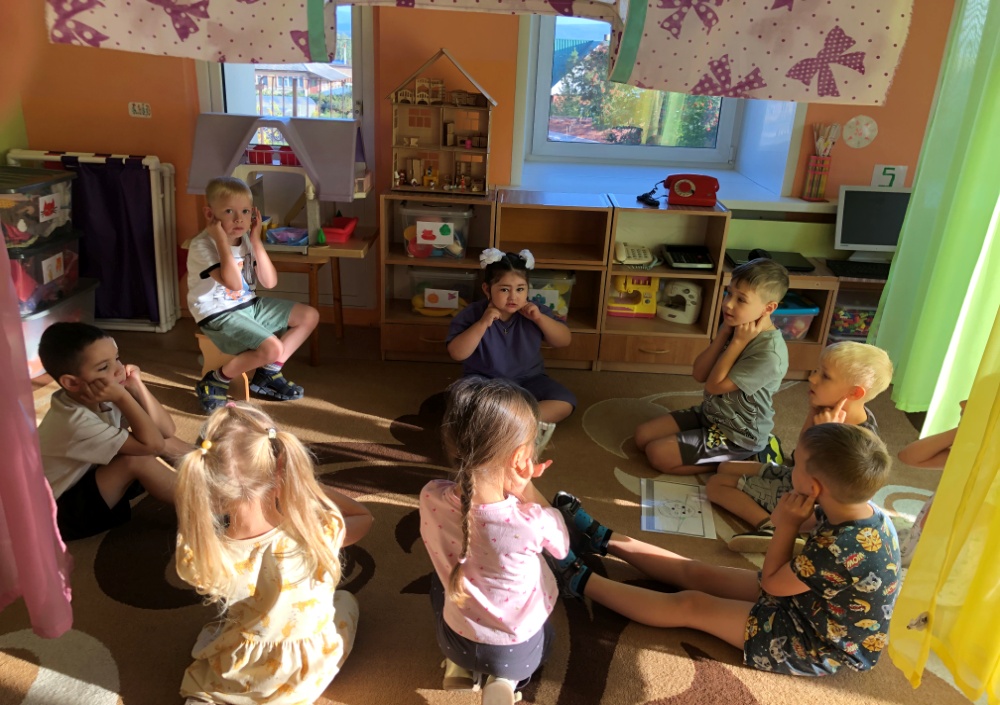 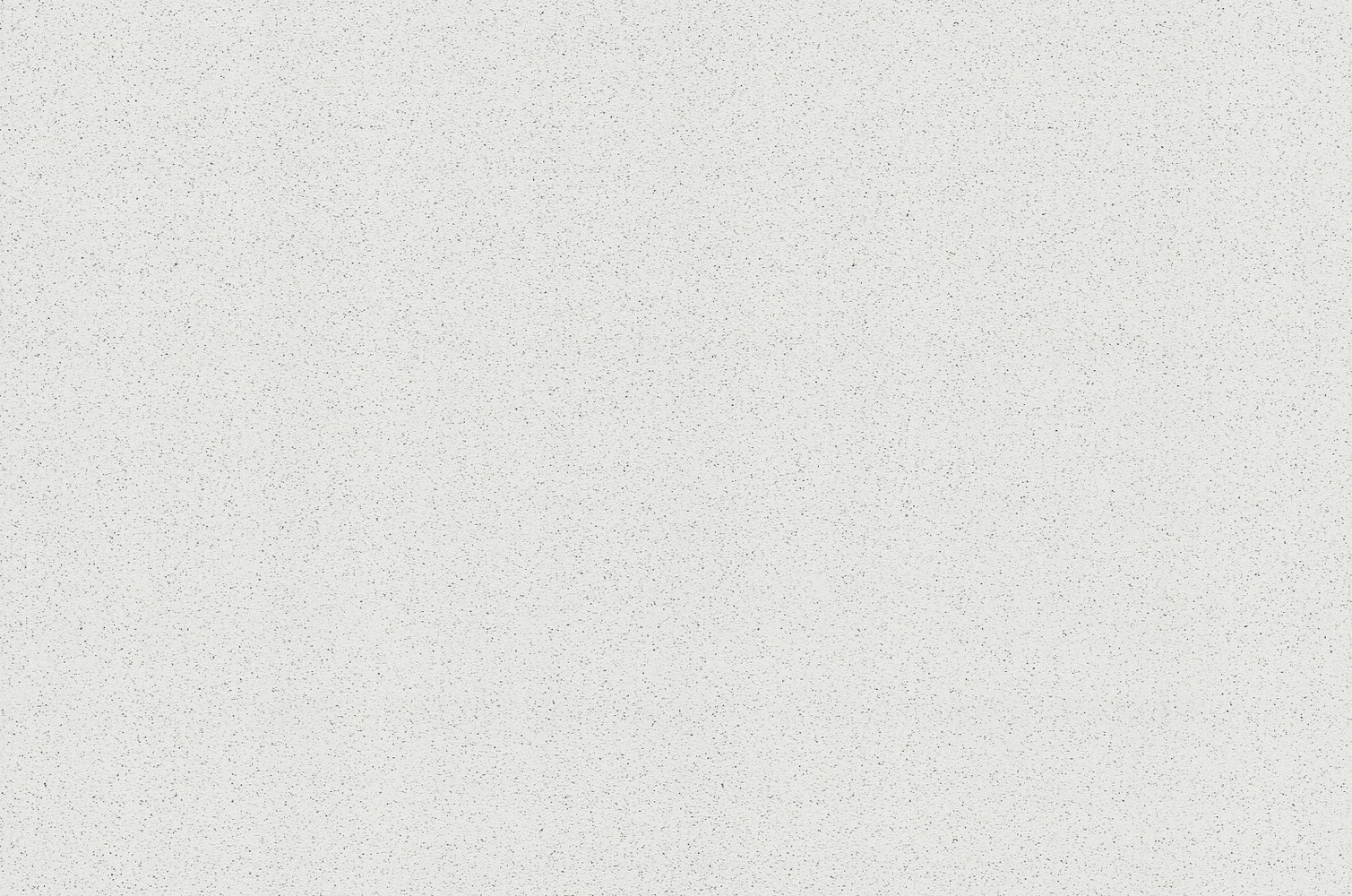 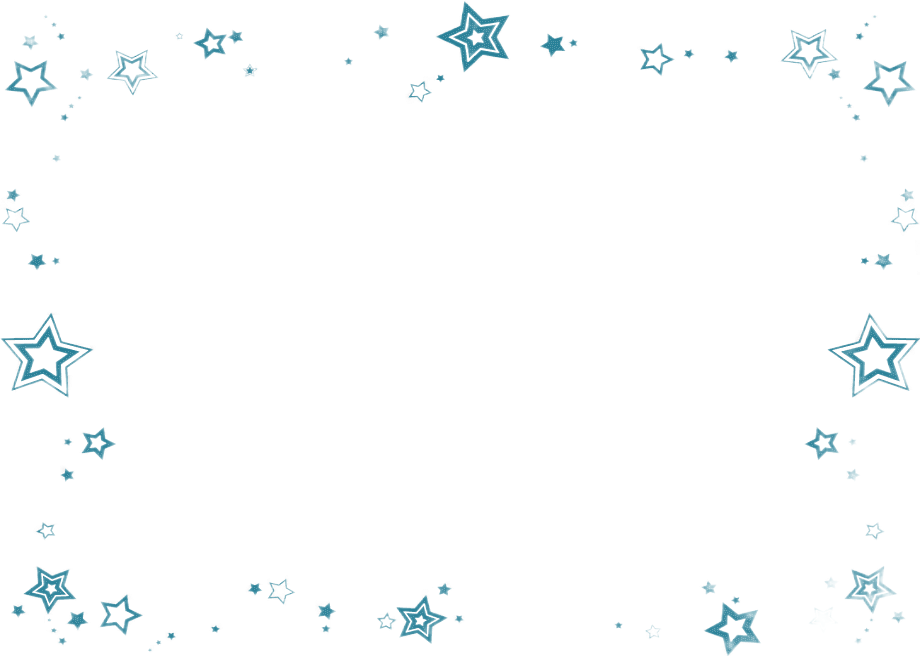 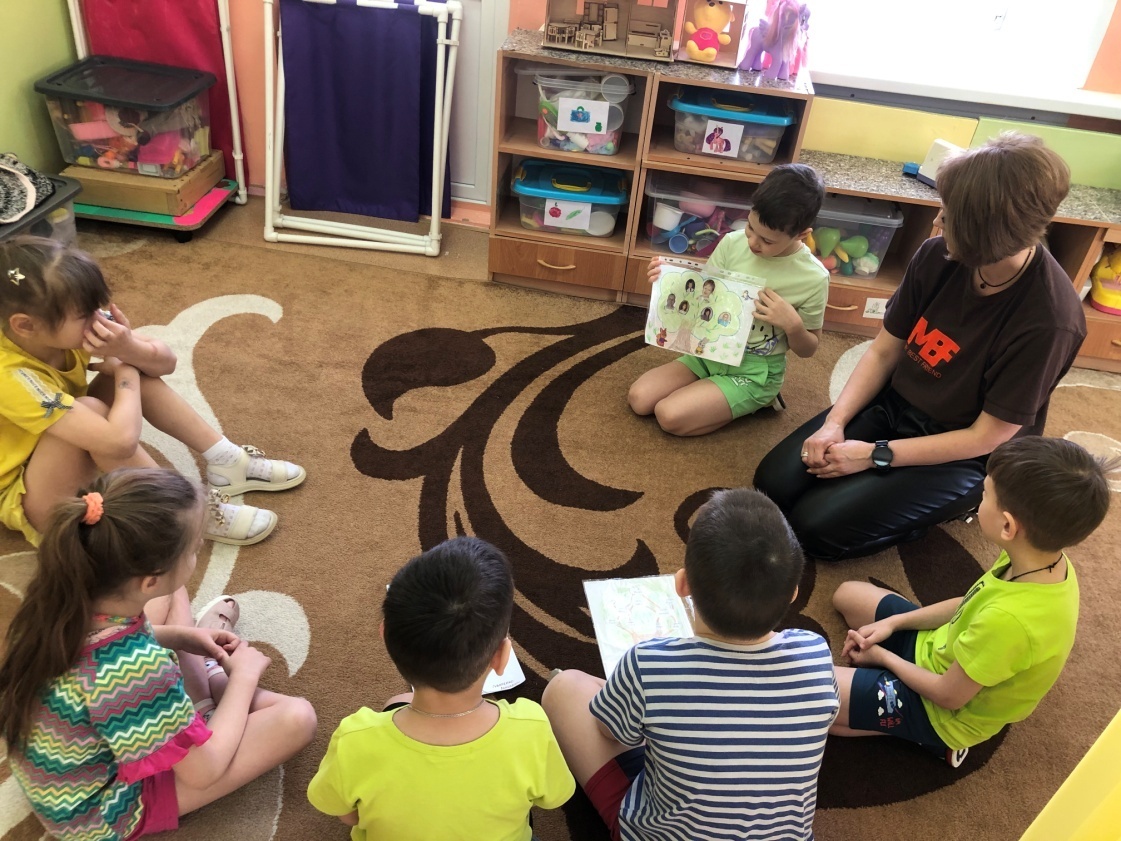 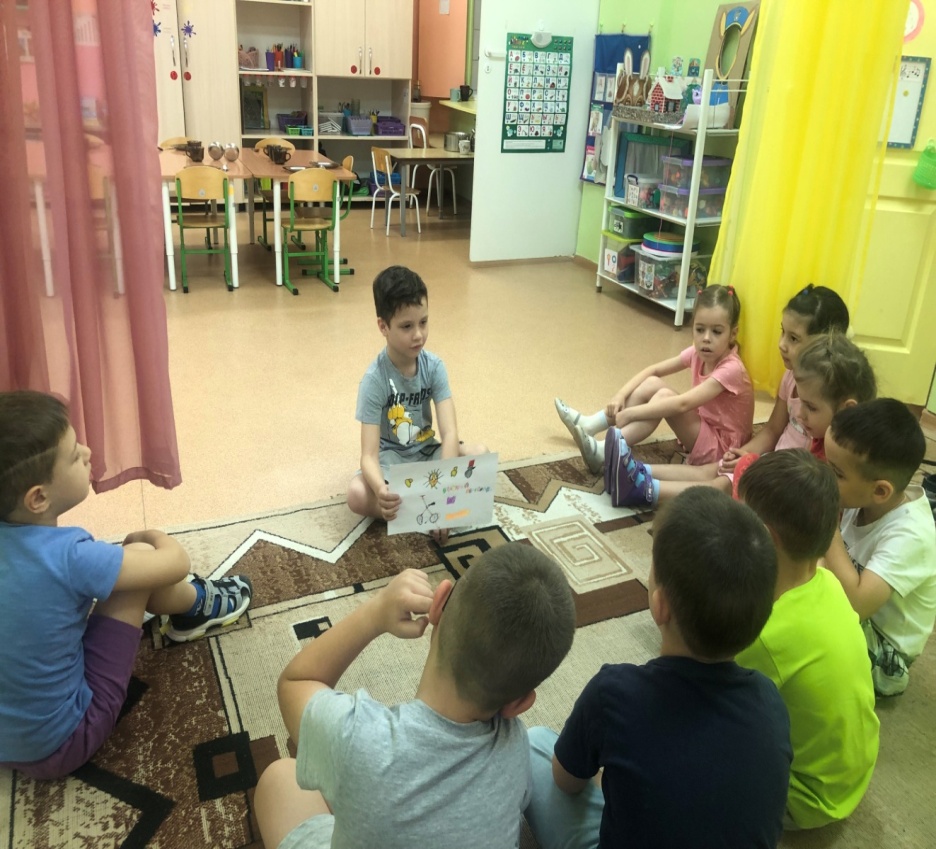 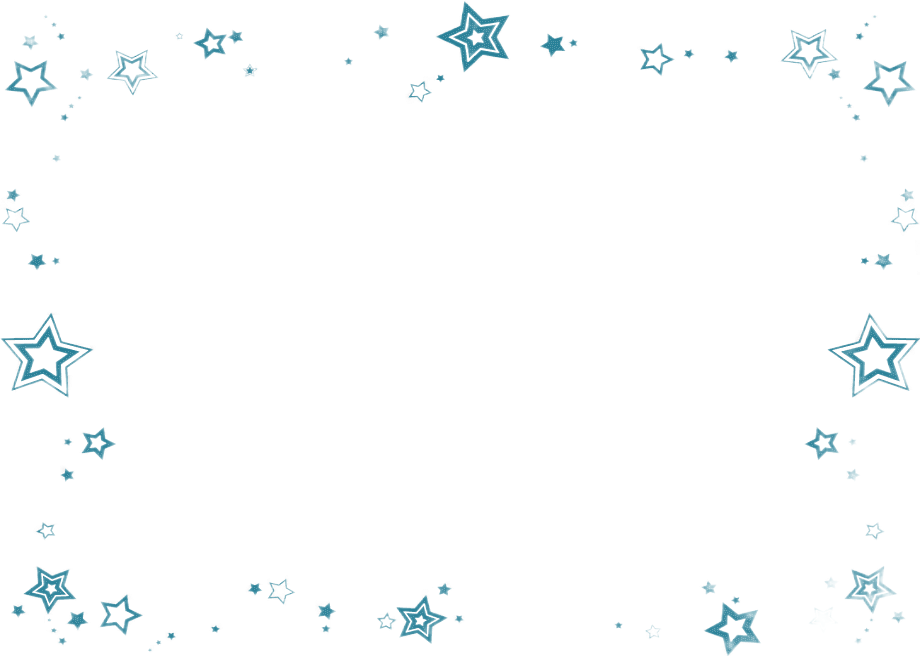 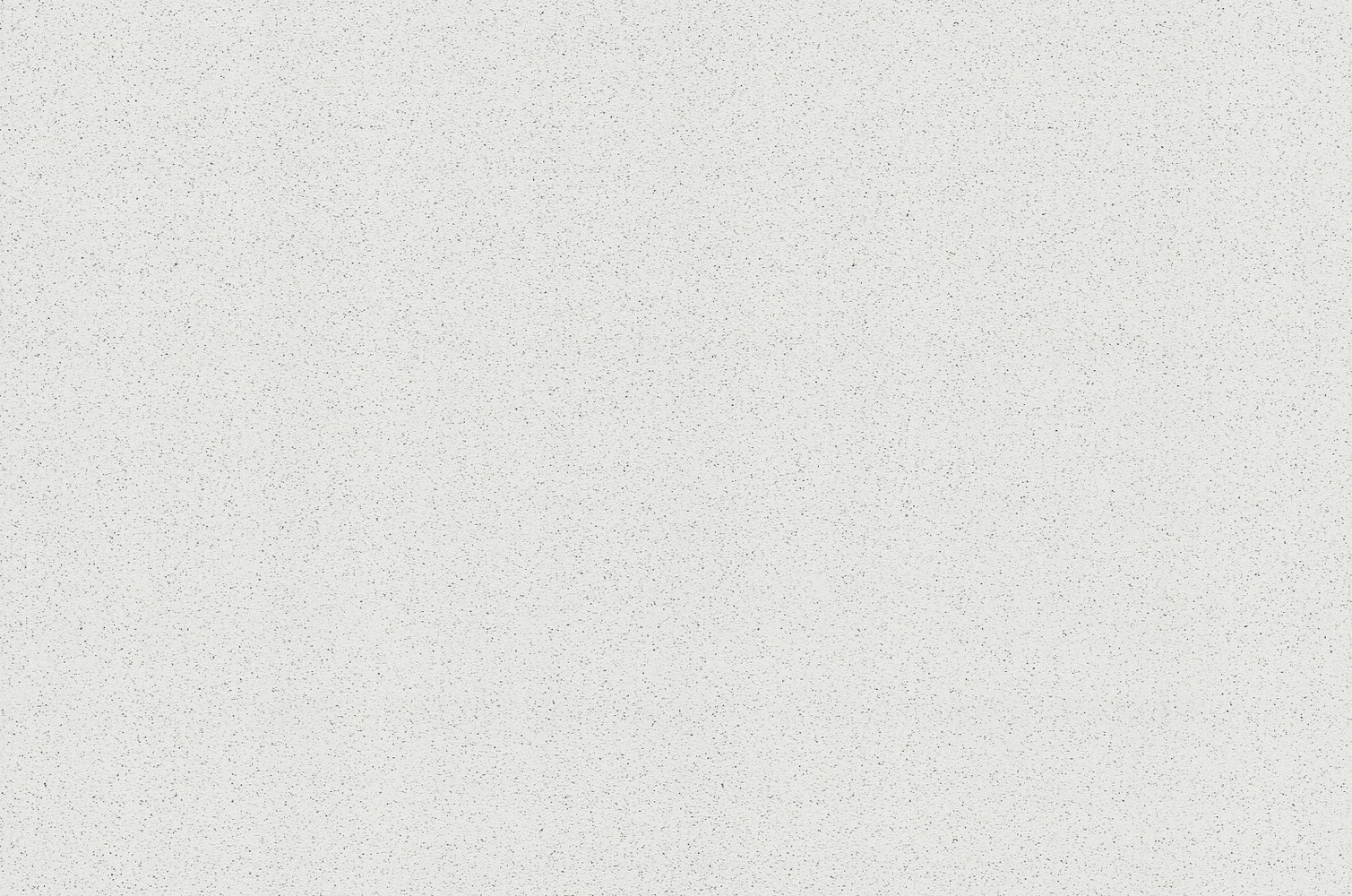 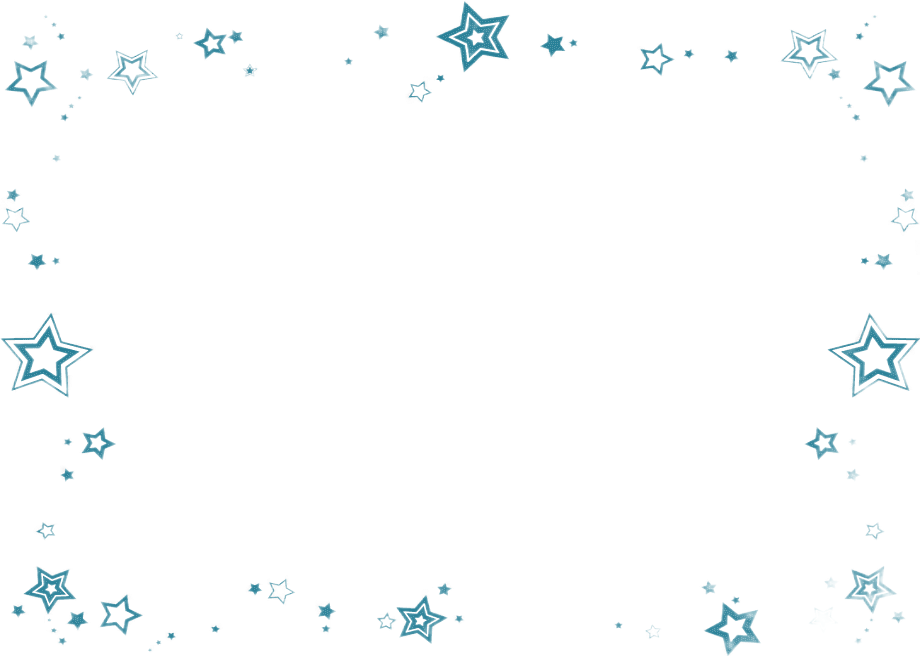 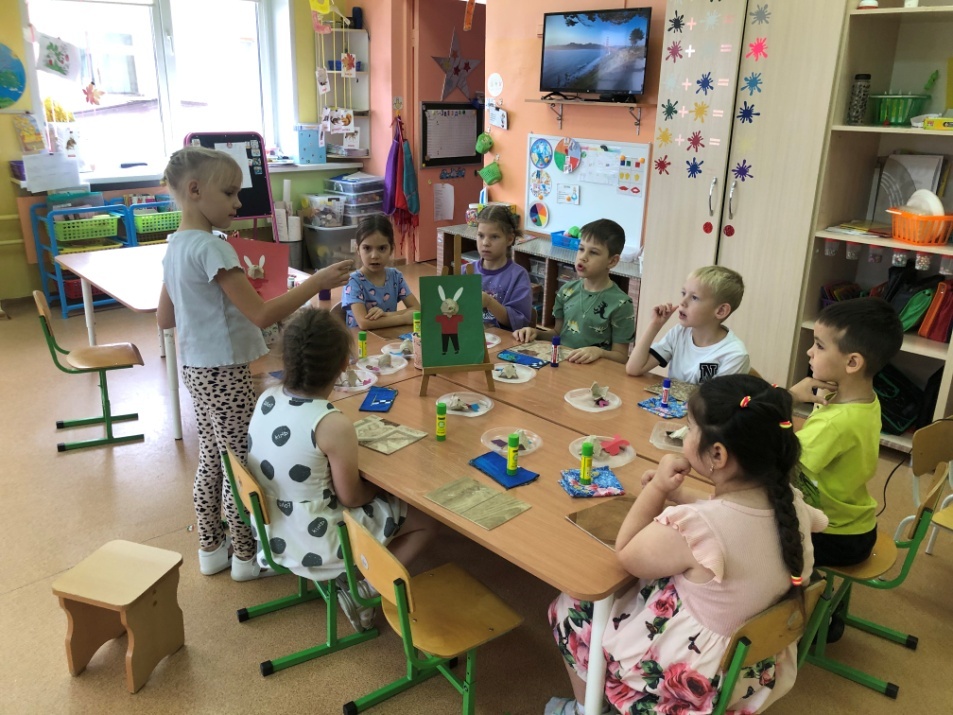 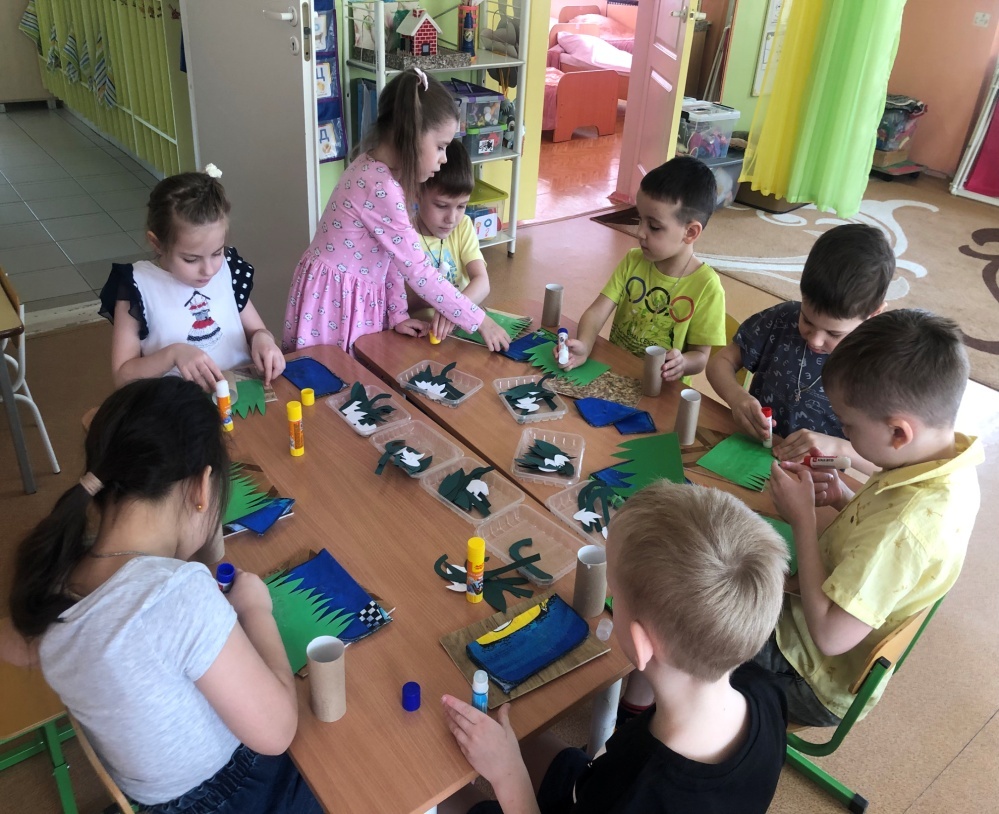 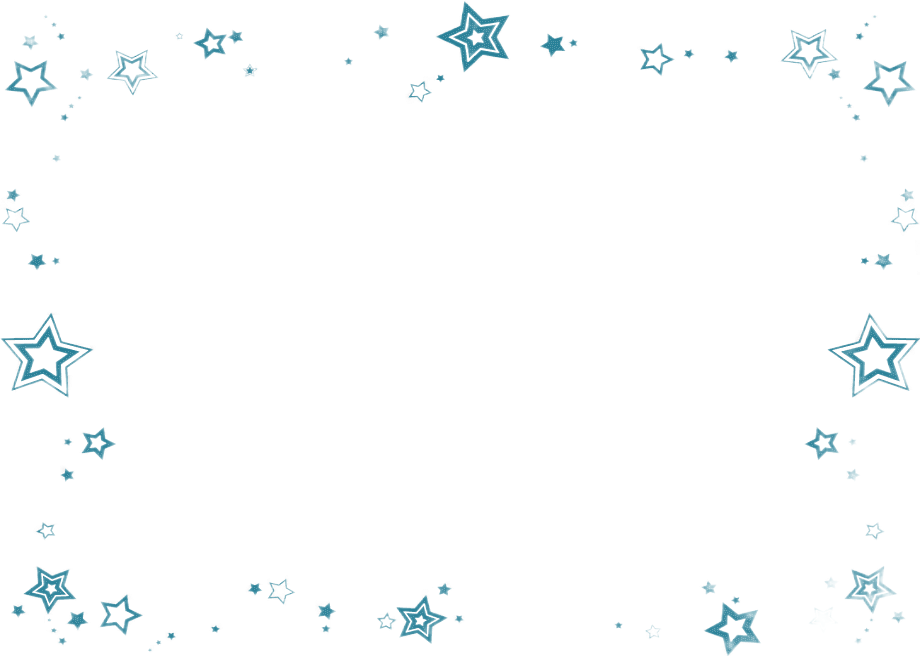 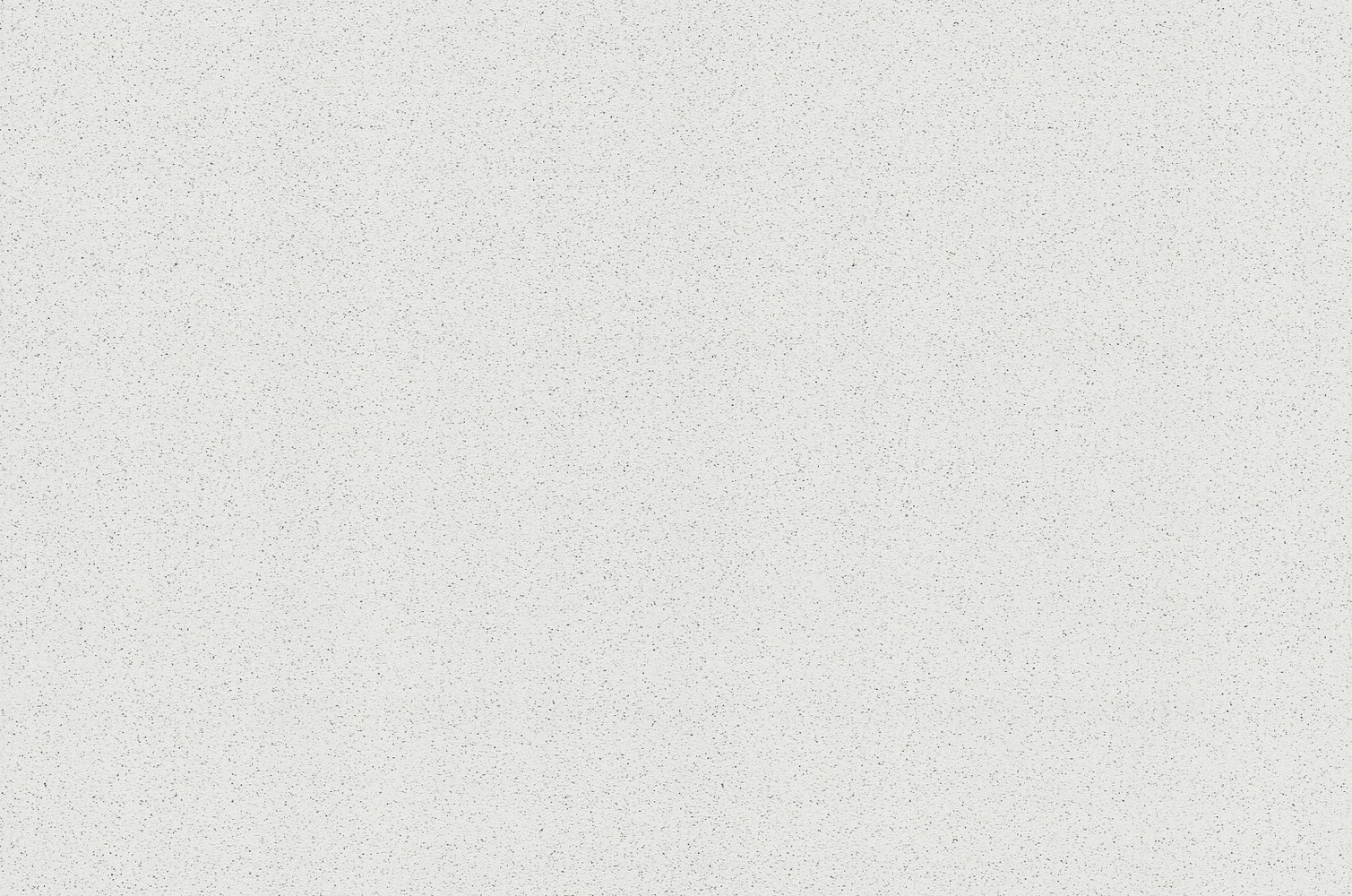 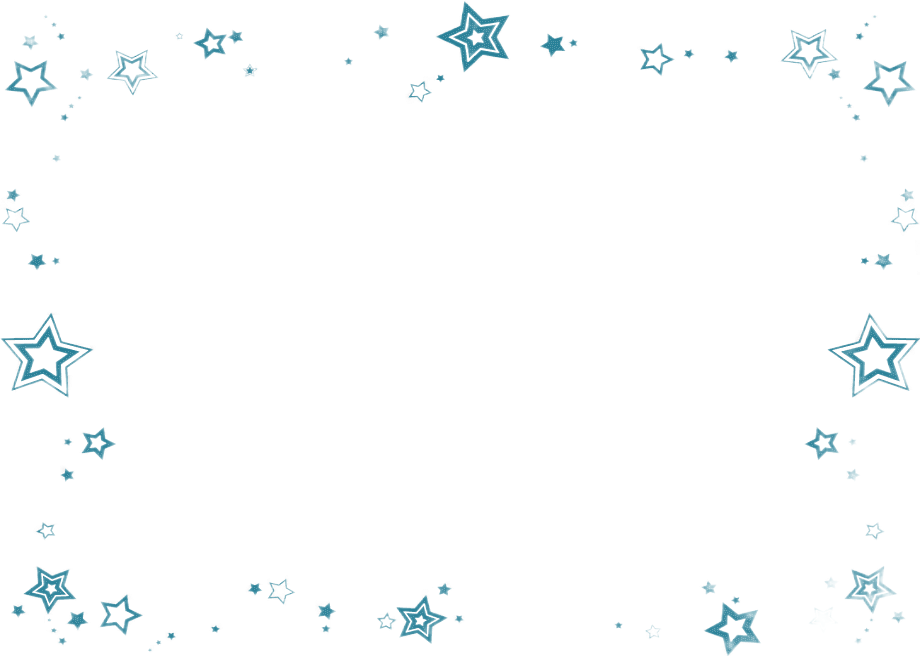 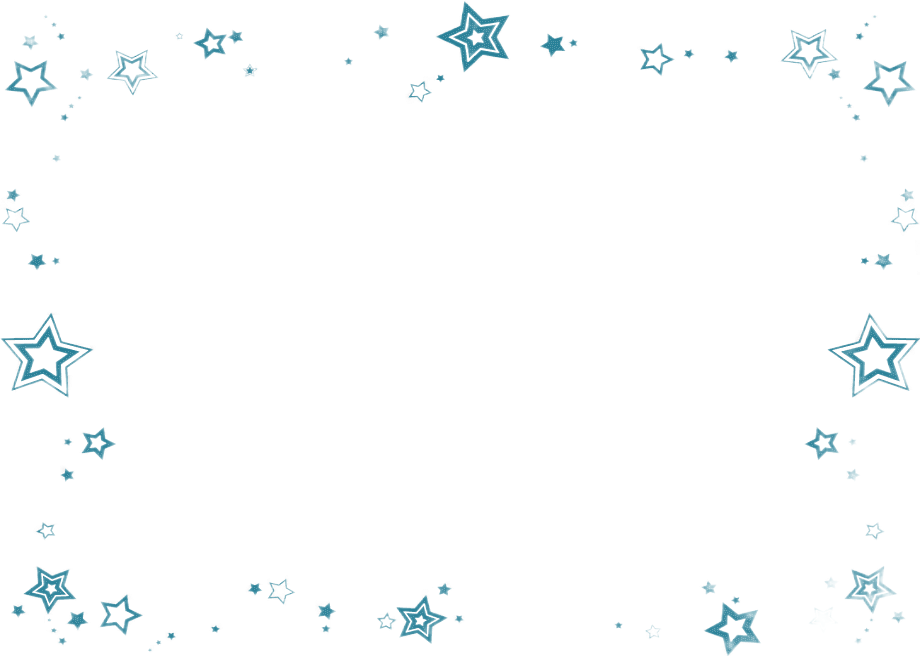 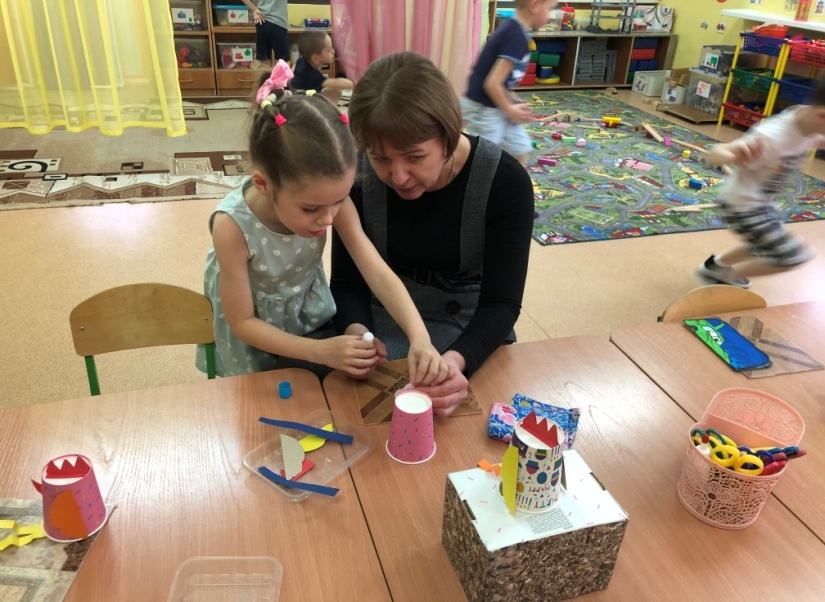 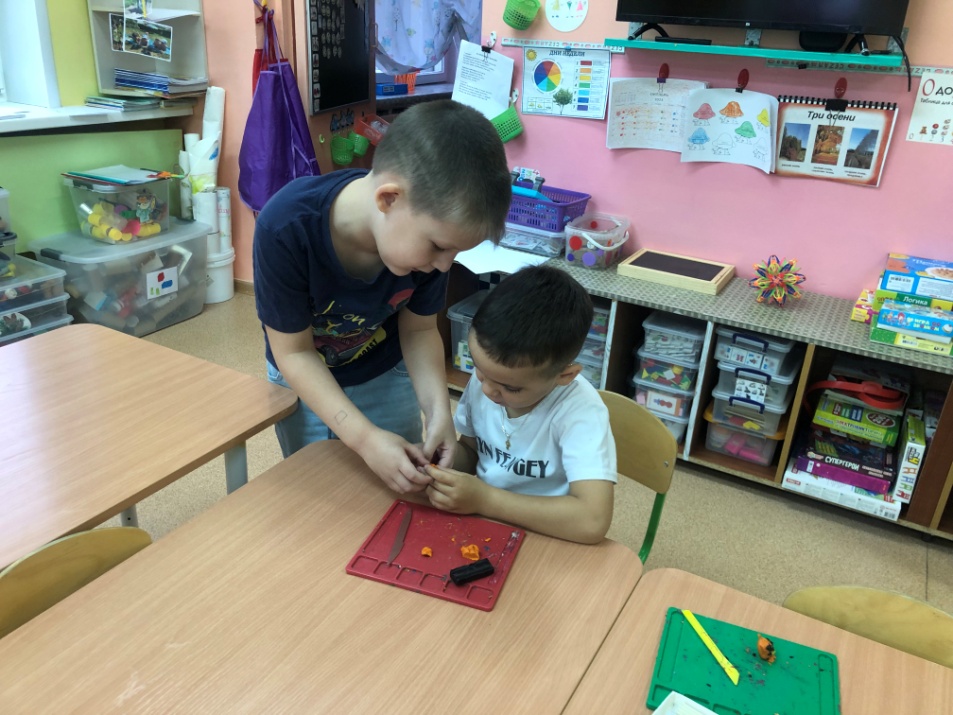 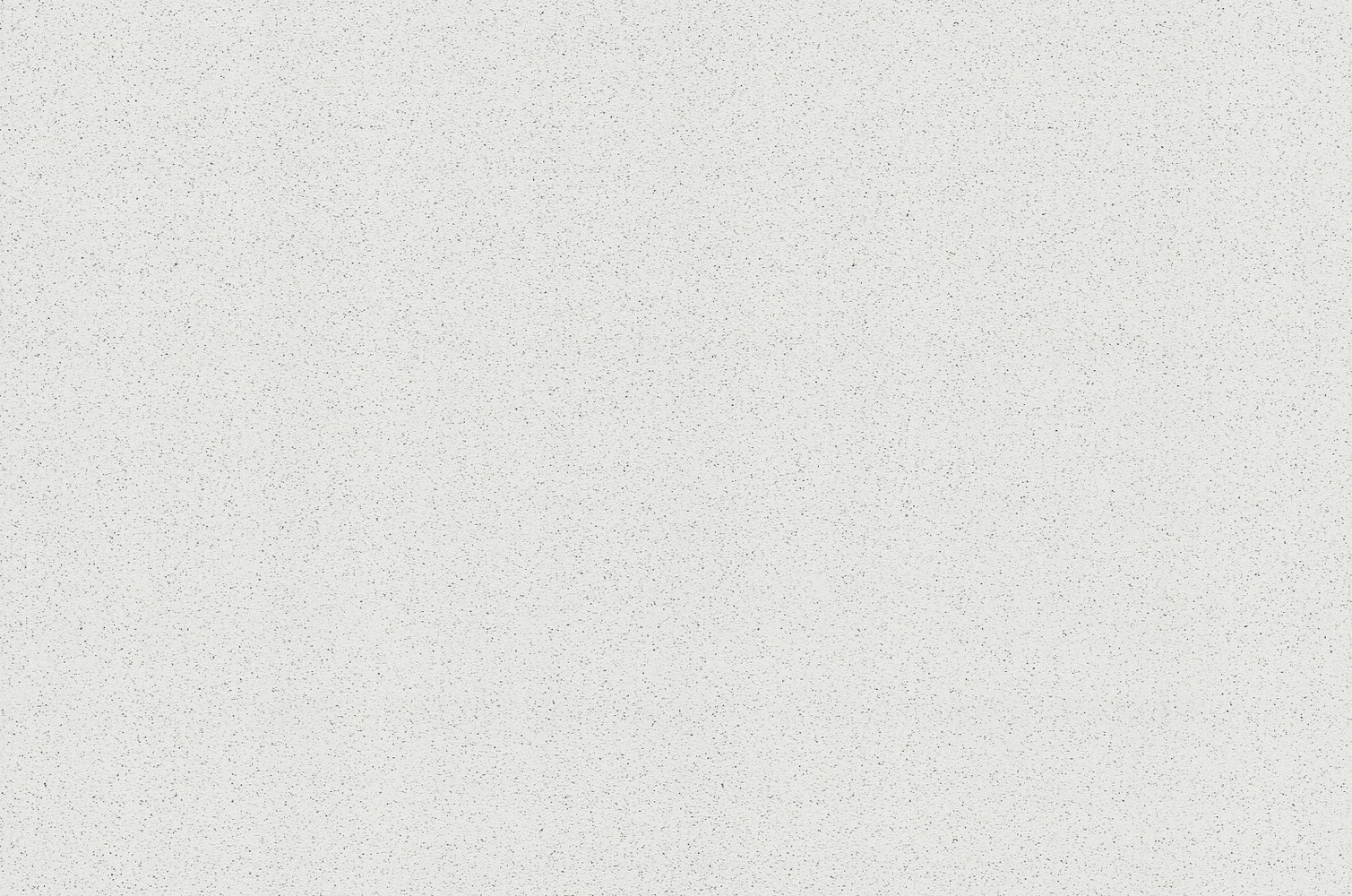 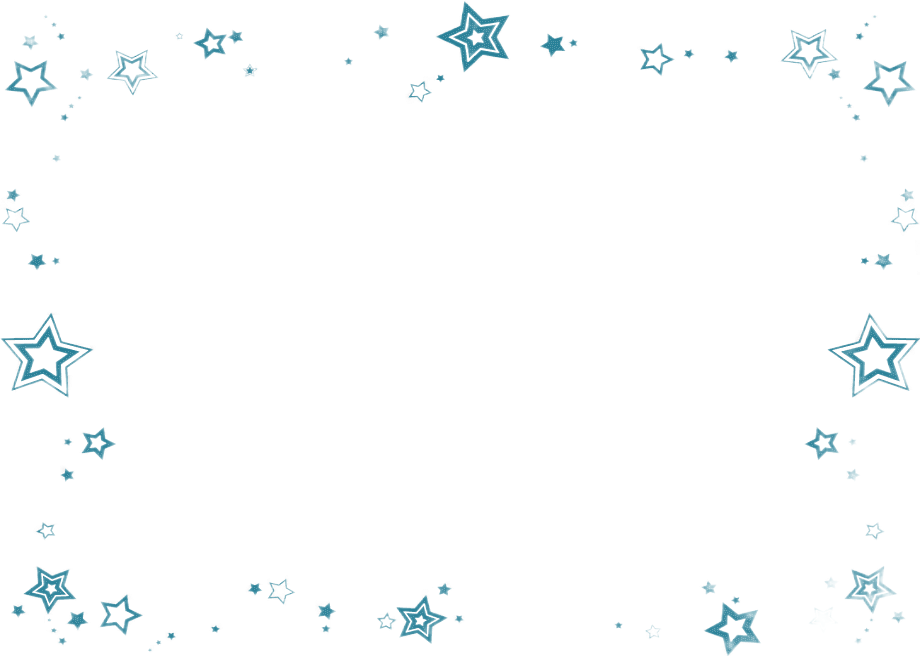 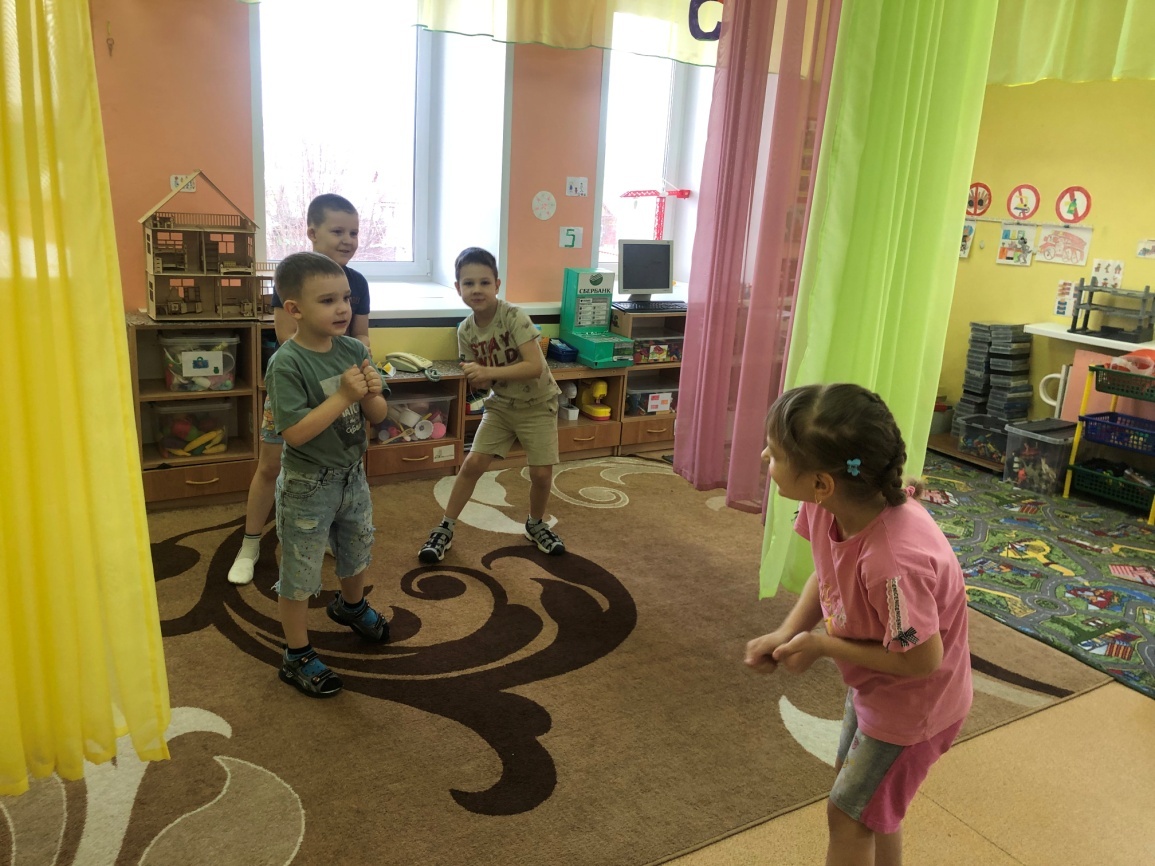 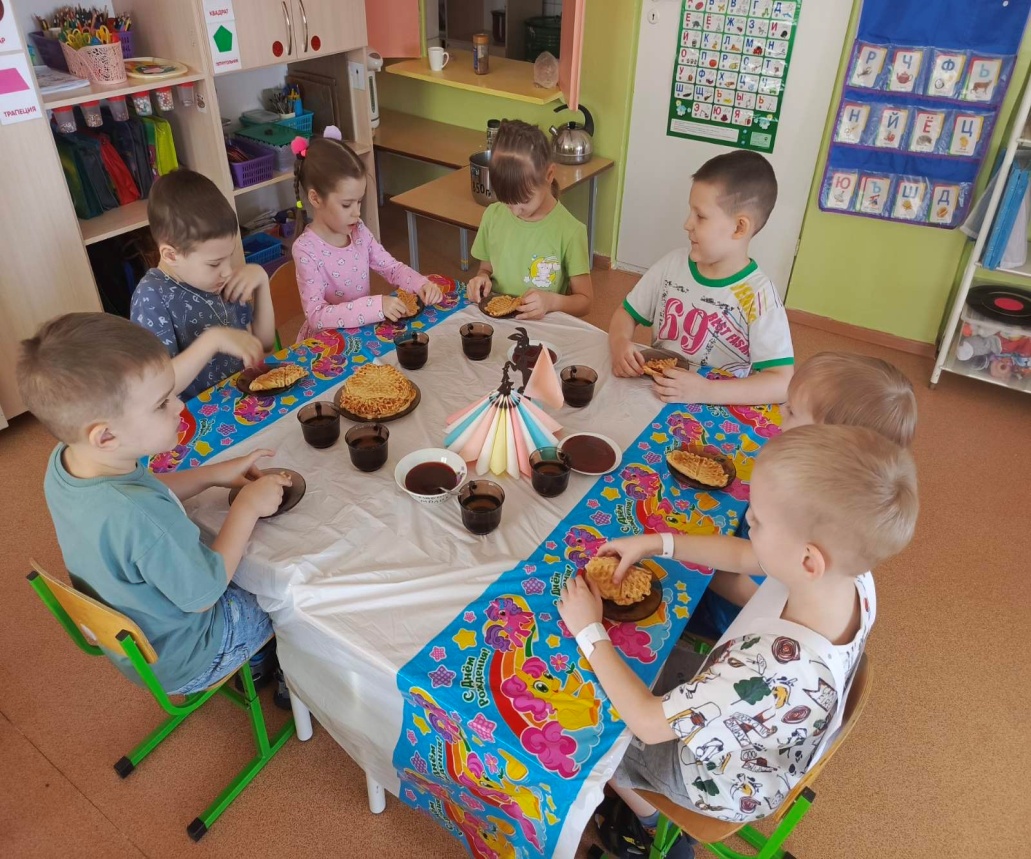 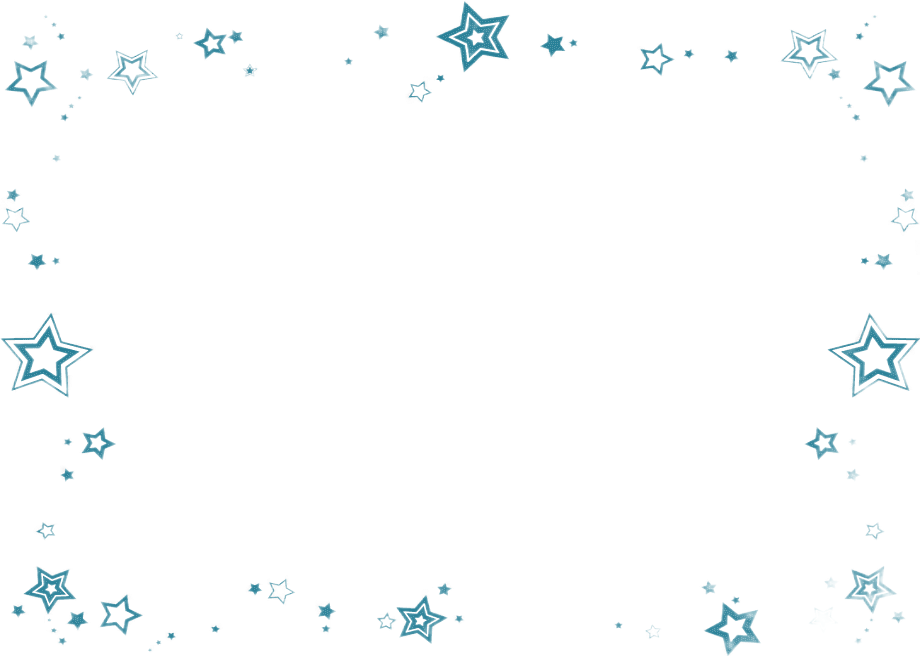 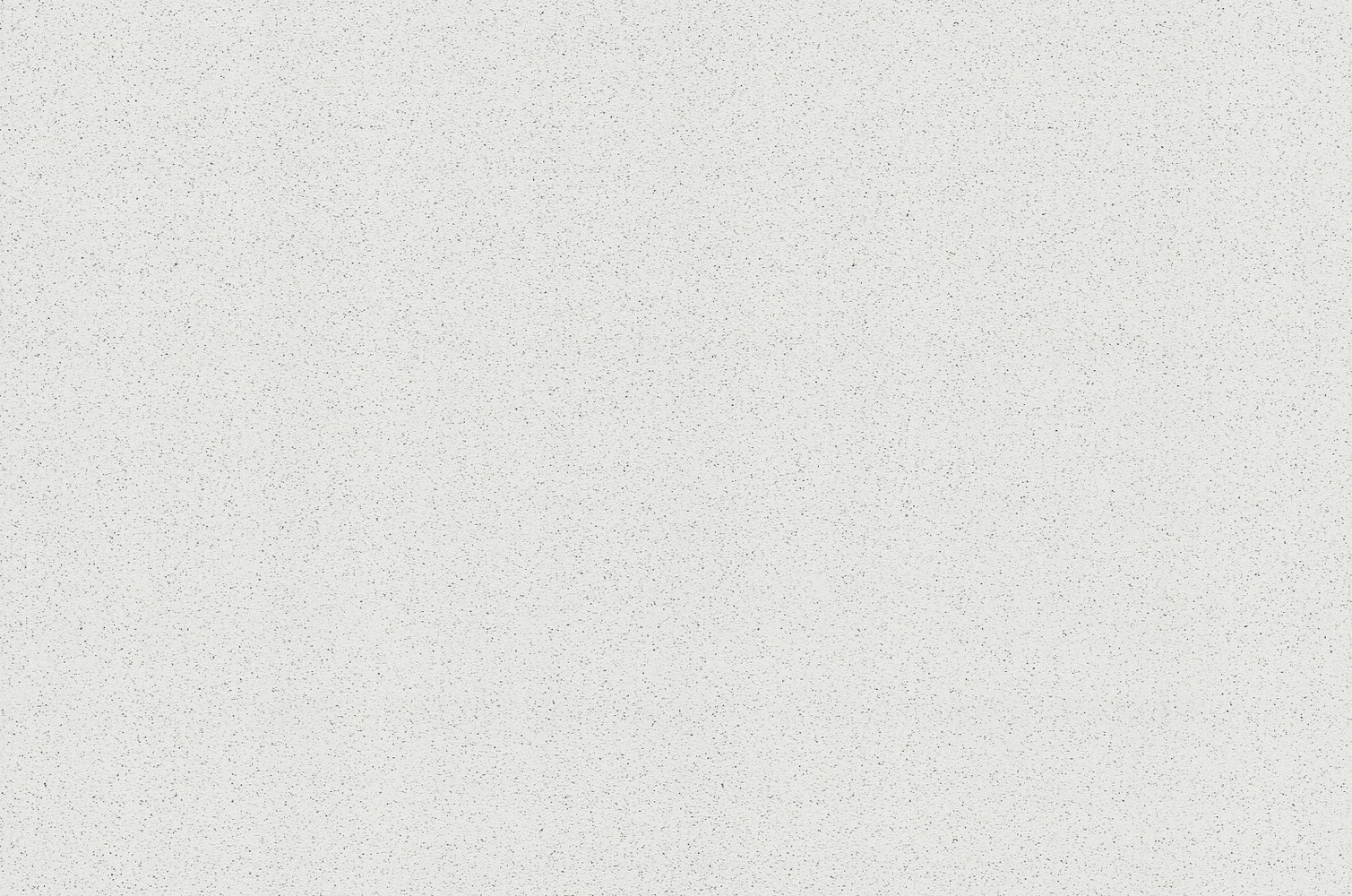 Показатели результативности
уровень развития коммуникативных навыков детей;
уровень развития дружеских взаимоотношений в детском коллективе;
инициативность и самостоятельность;
самооценка детей.
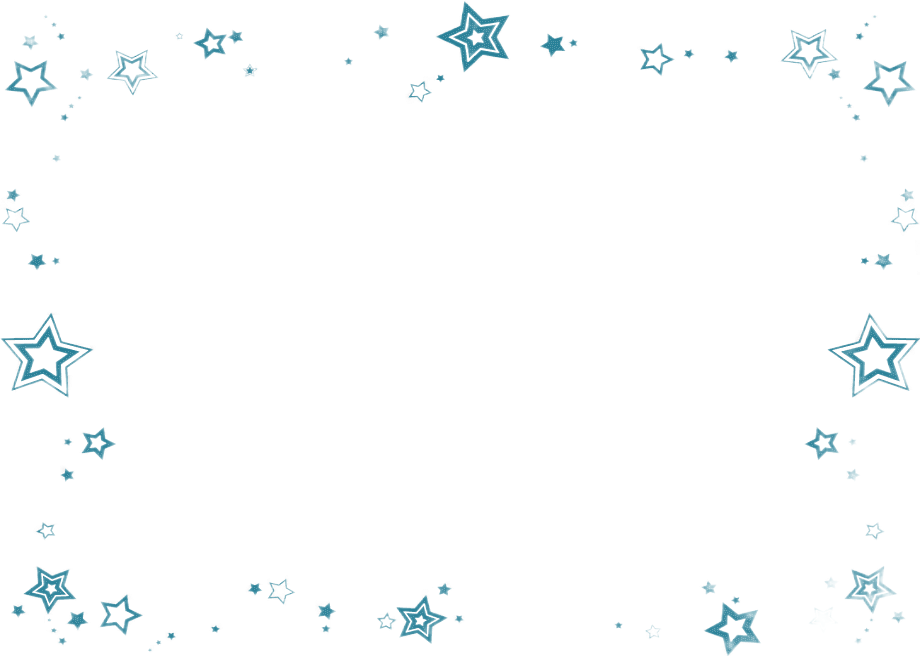 Диагностический инструментарий
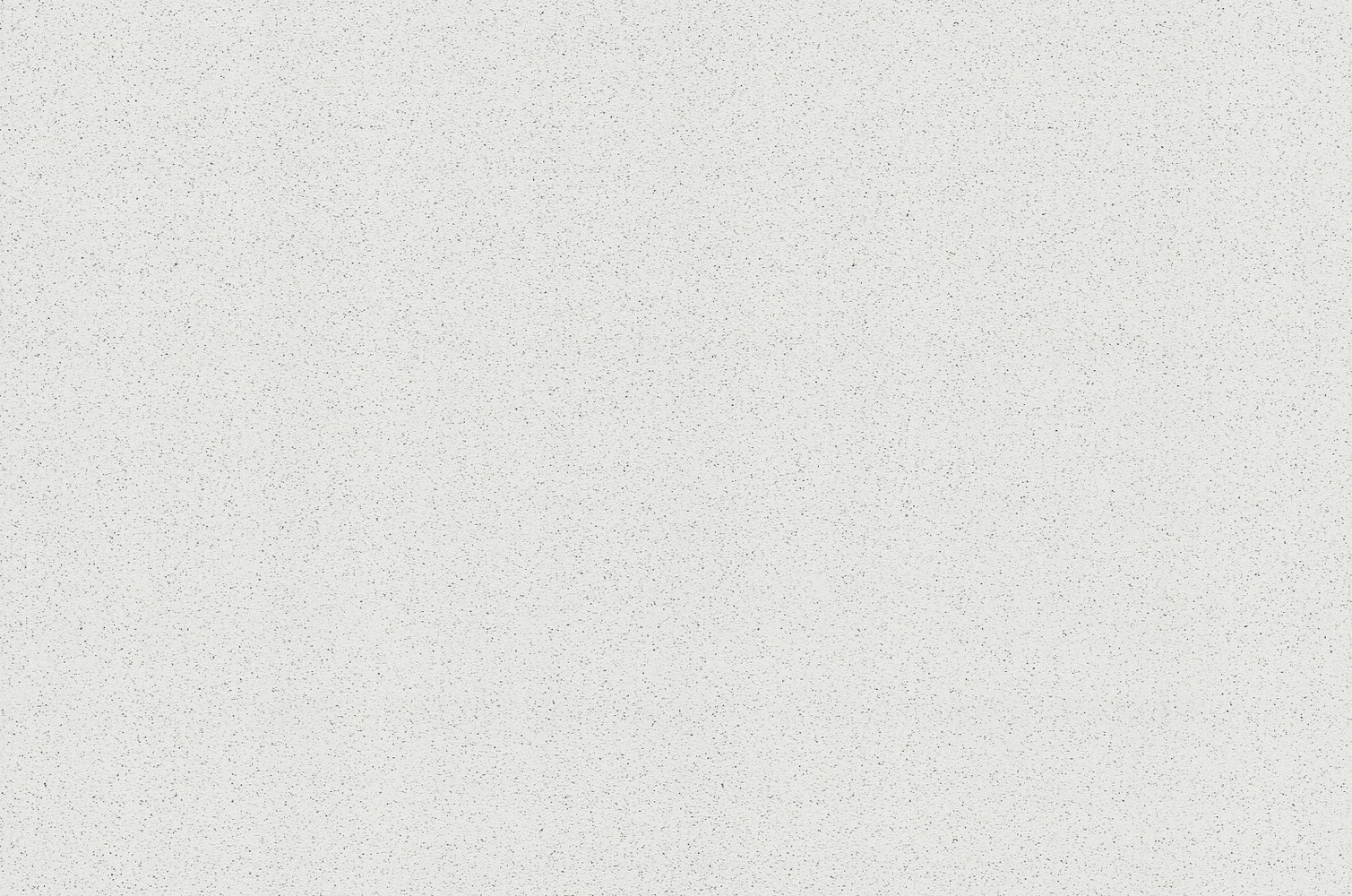 Развитие коммуникативных навыков:
диагностическая методика «Коммуникативные навыки личности» М.А. Никифоровой;
диагностическая методика «Диагностика способностей детей к партнерскому диалогу» А.М. Щетининой.

Развитие дружеских взаимоотношений в детском коллективе:
диагностическая методика Ю.С. Григорьевой и Ю.О. Бучельниковой.

Инициативность и самостоятельность:
диагностическая методика «Карта проявлений самостоятельности» А.М. Щетининой.

Самооценка: 
диагностическая методика «Какой я?» О.С. Богдановой.
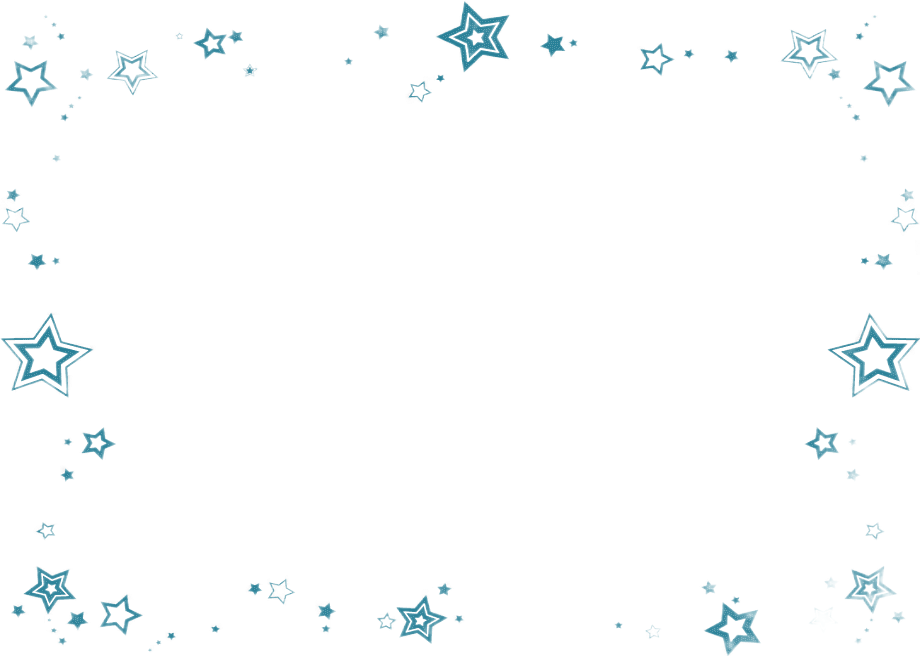 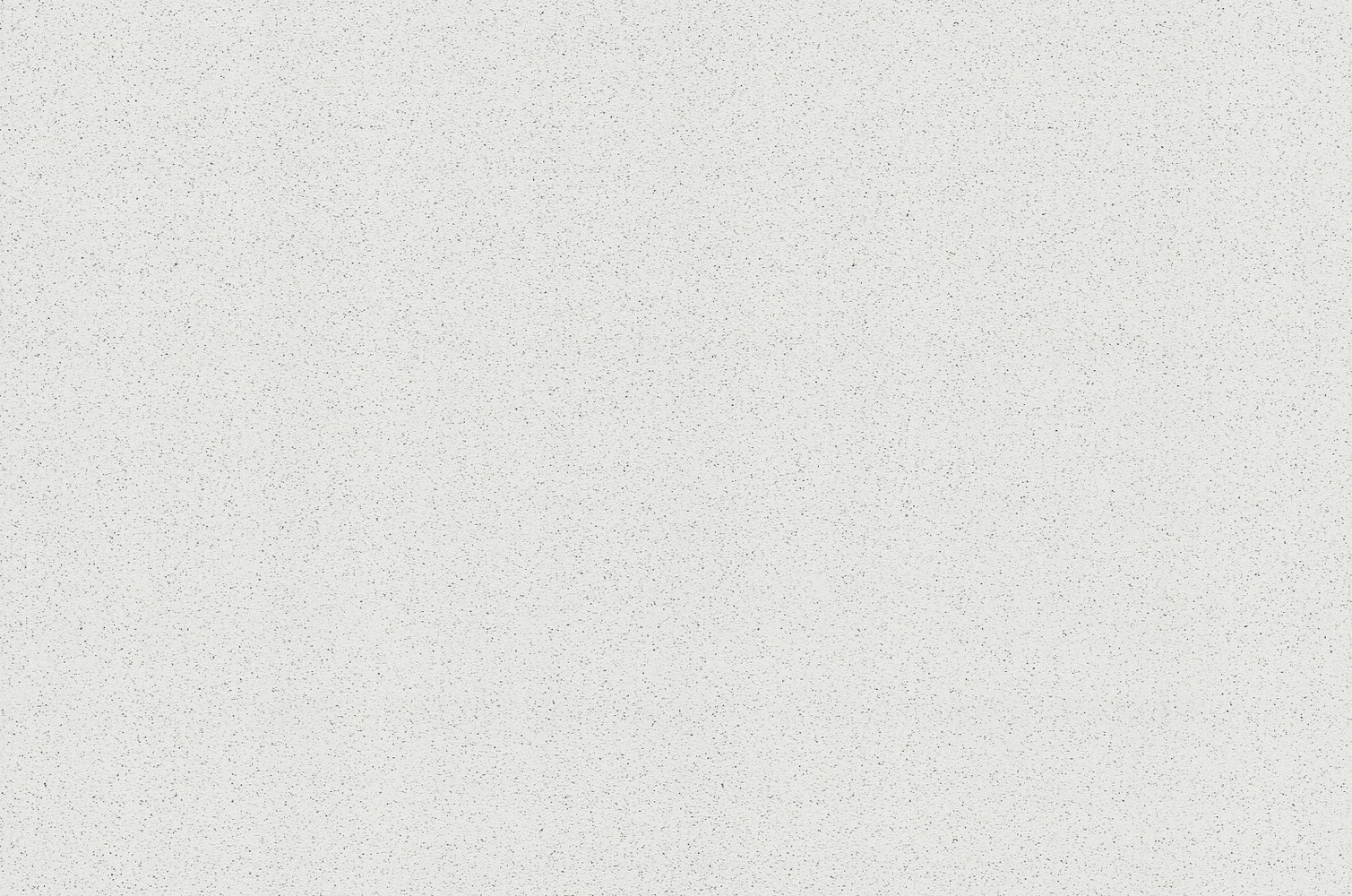 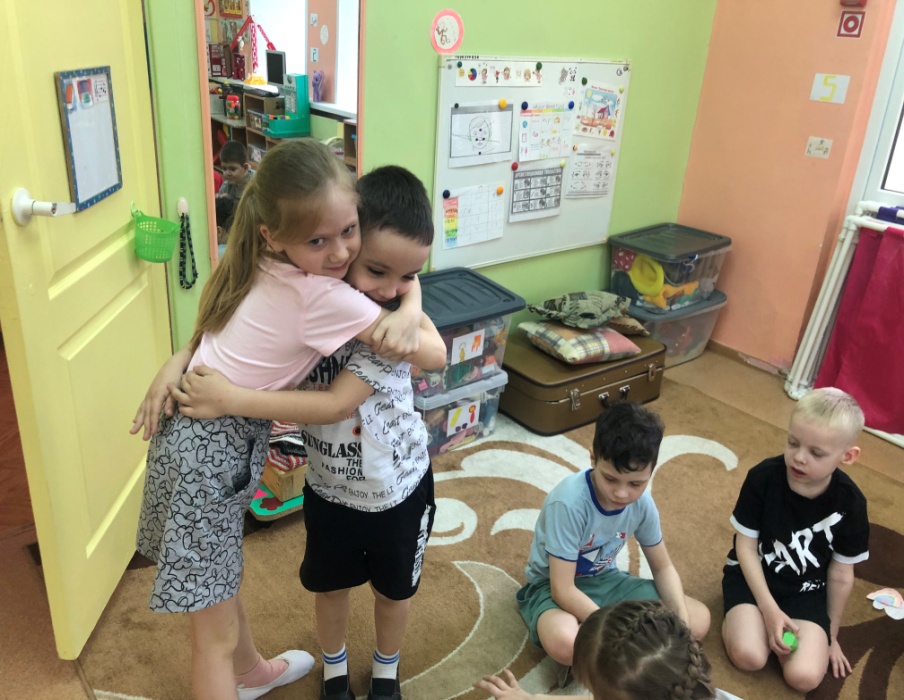 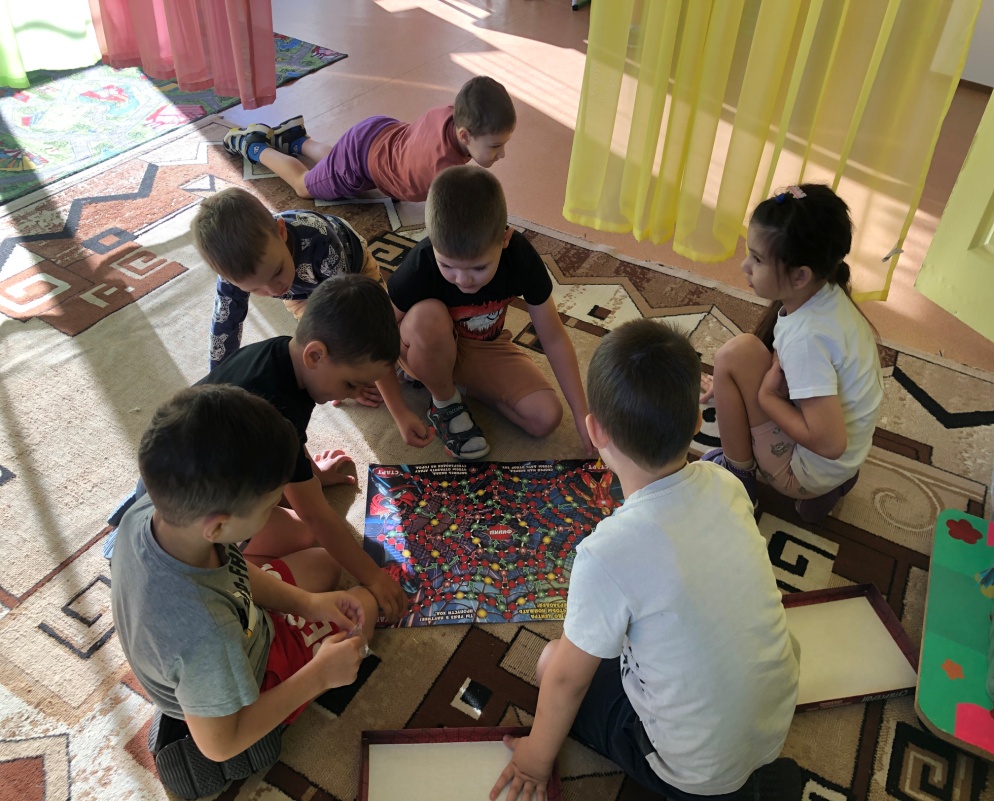 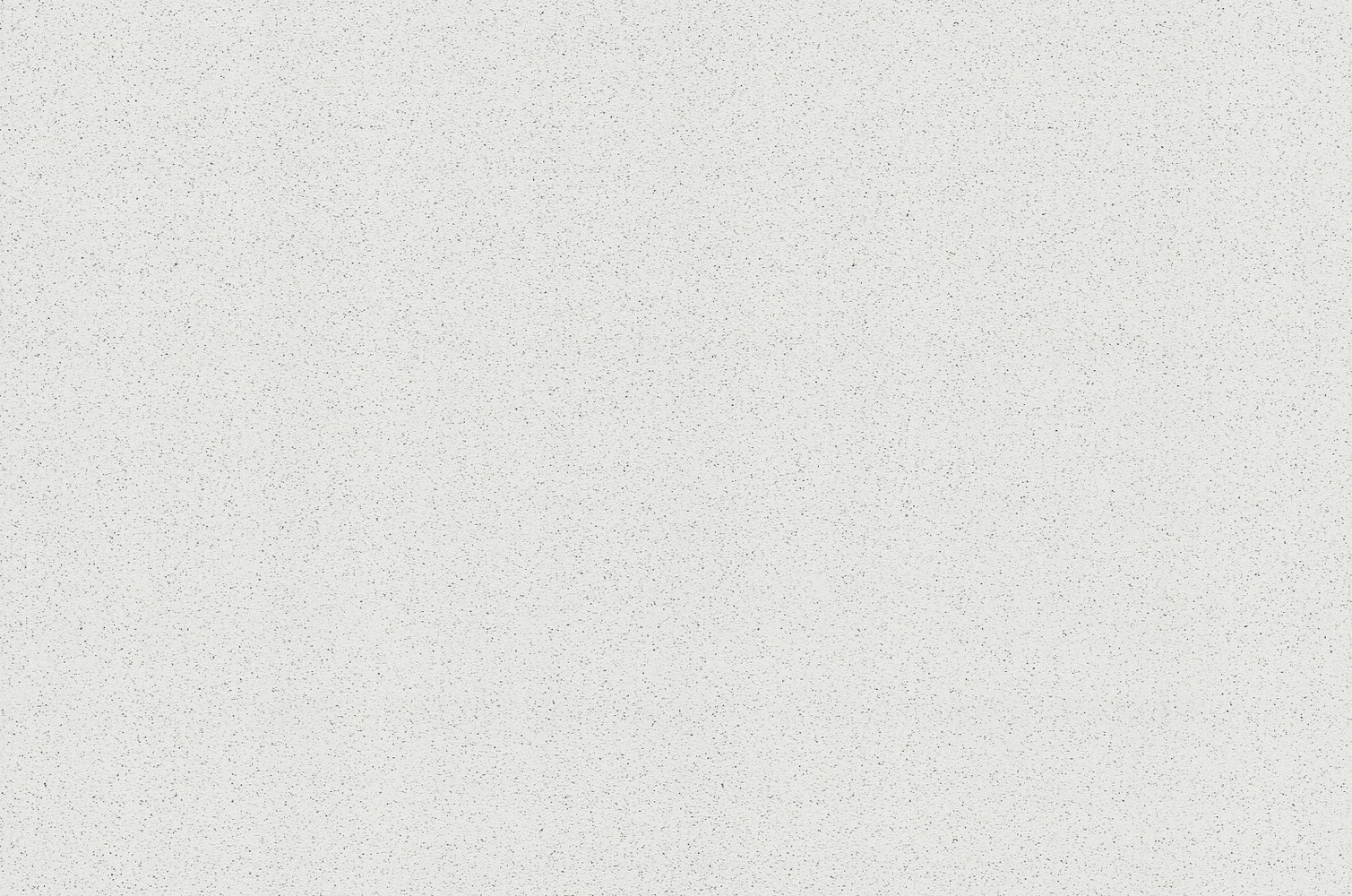 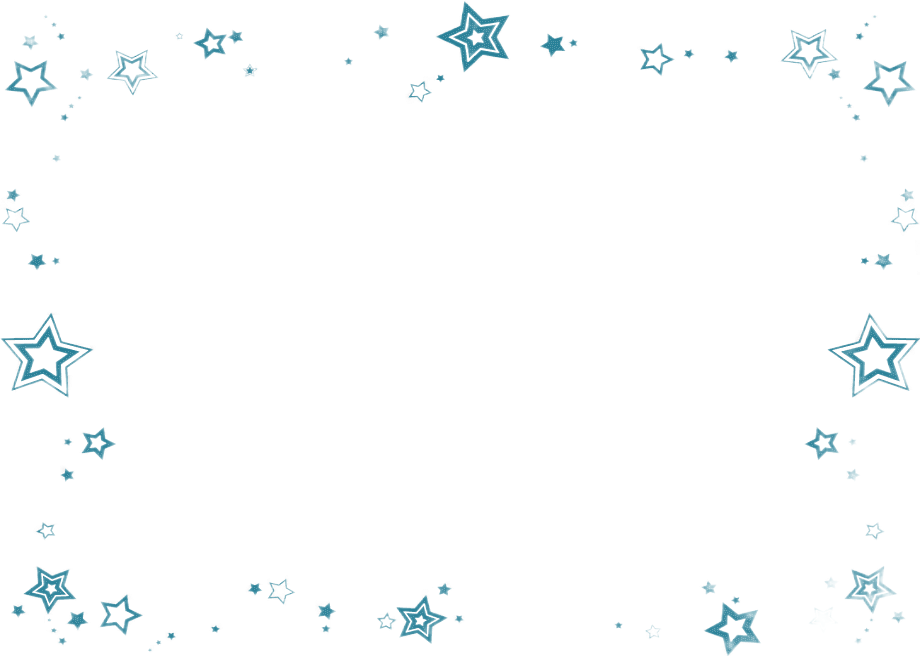 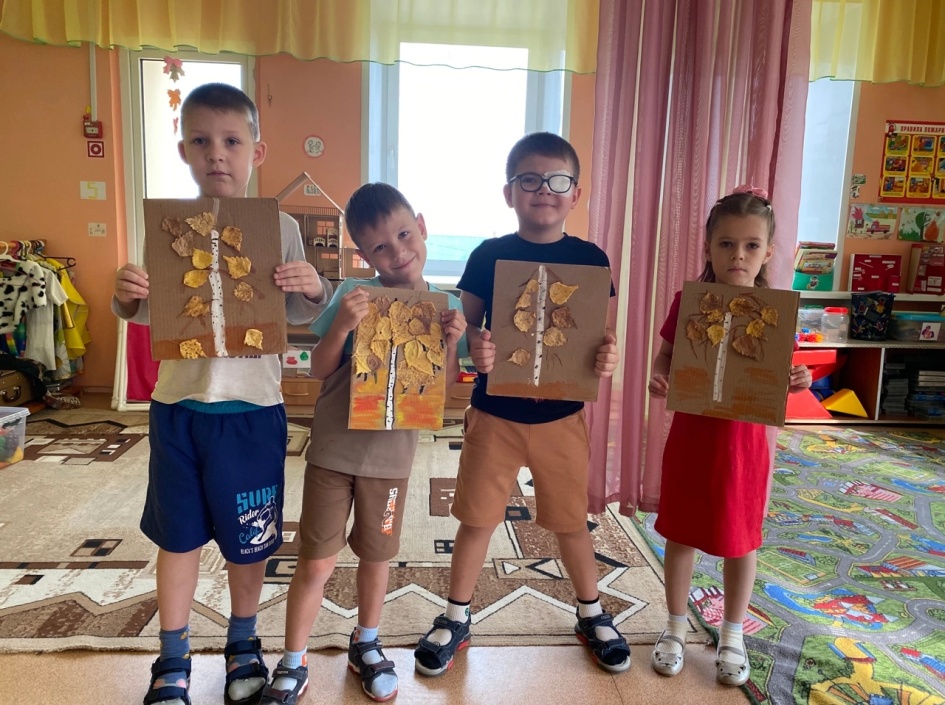 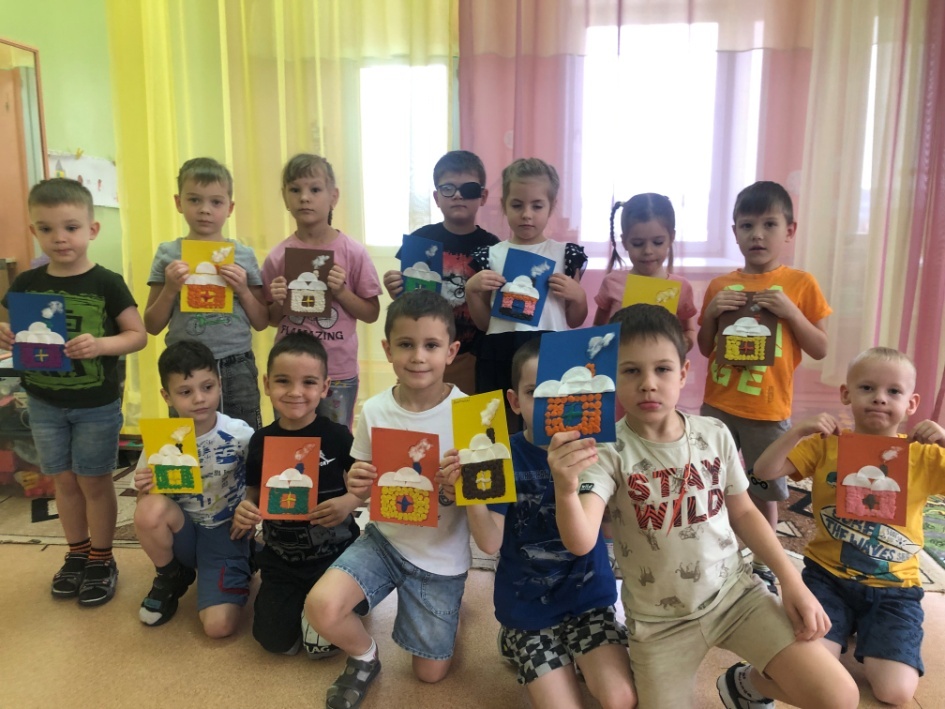